Activities done with children after Poland visit
Project "Every child is special"
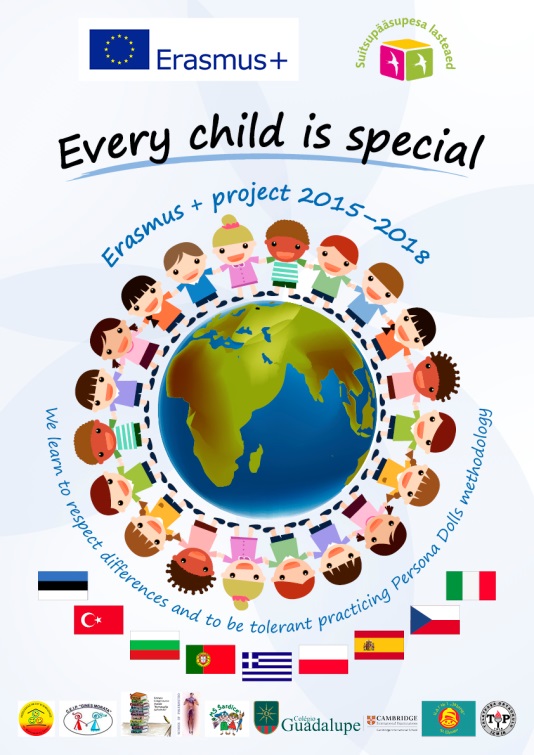 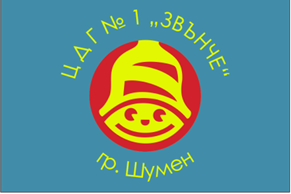 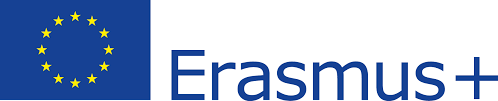 Introduction of Poland
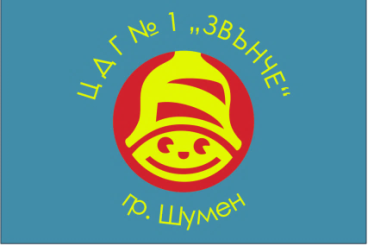 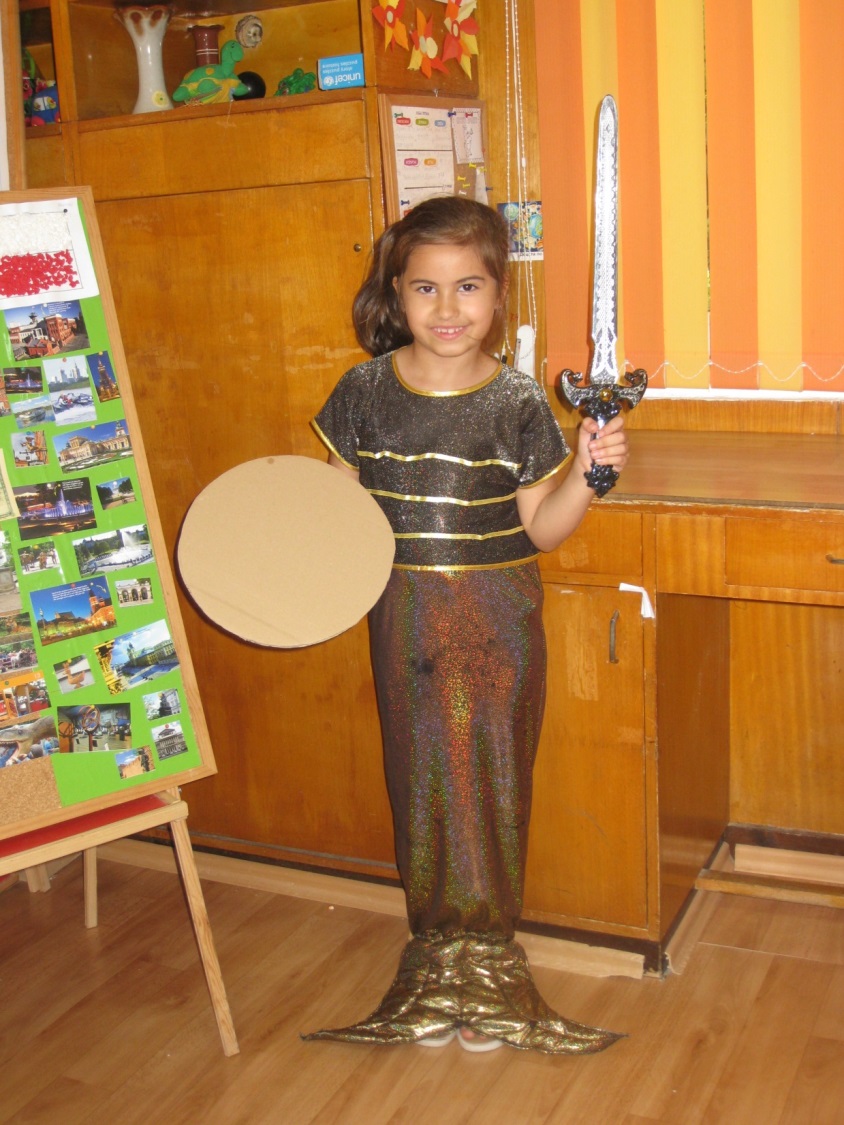 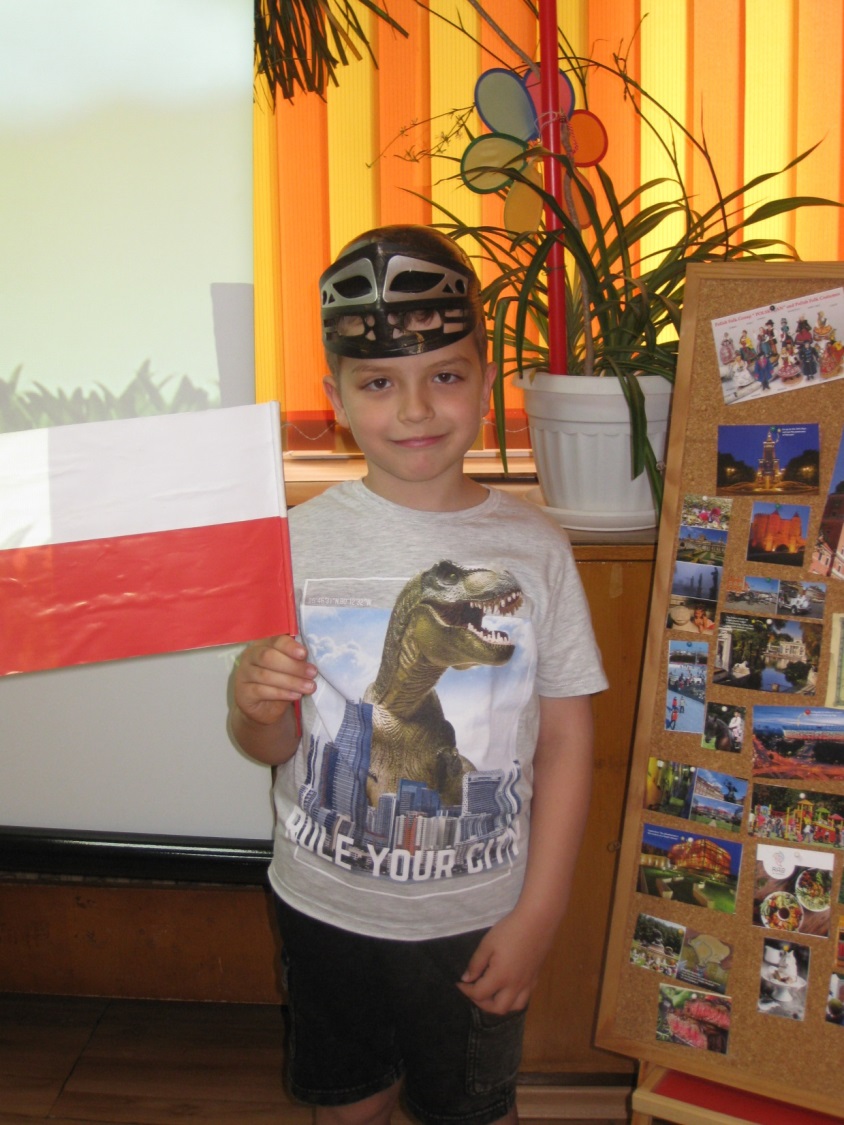 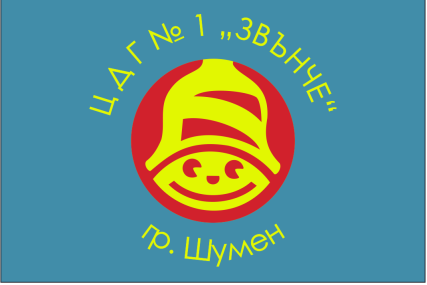 A mermaid from Warsaw 
and a knight from Castle Malbork
visited Bulgarian children
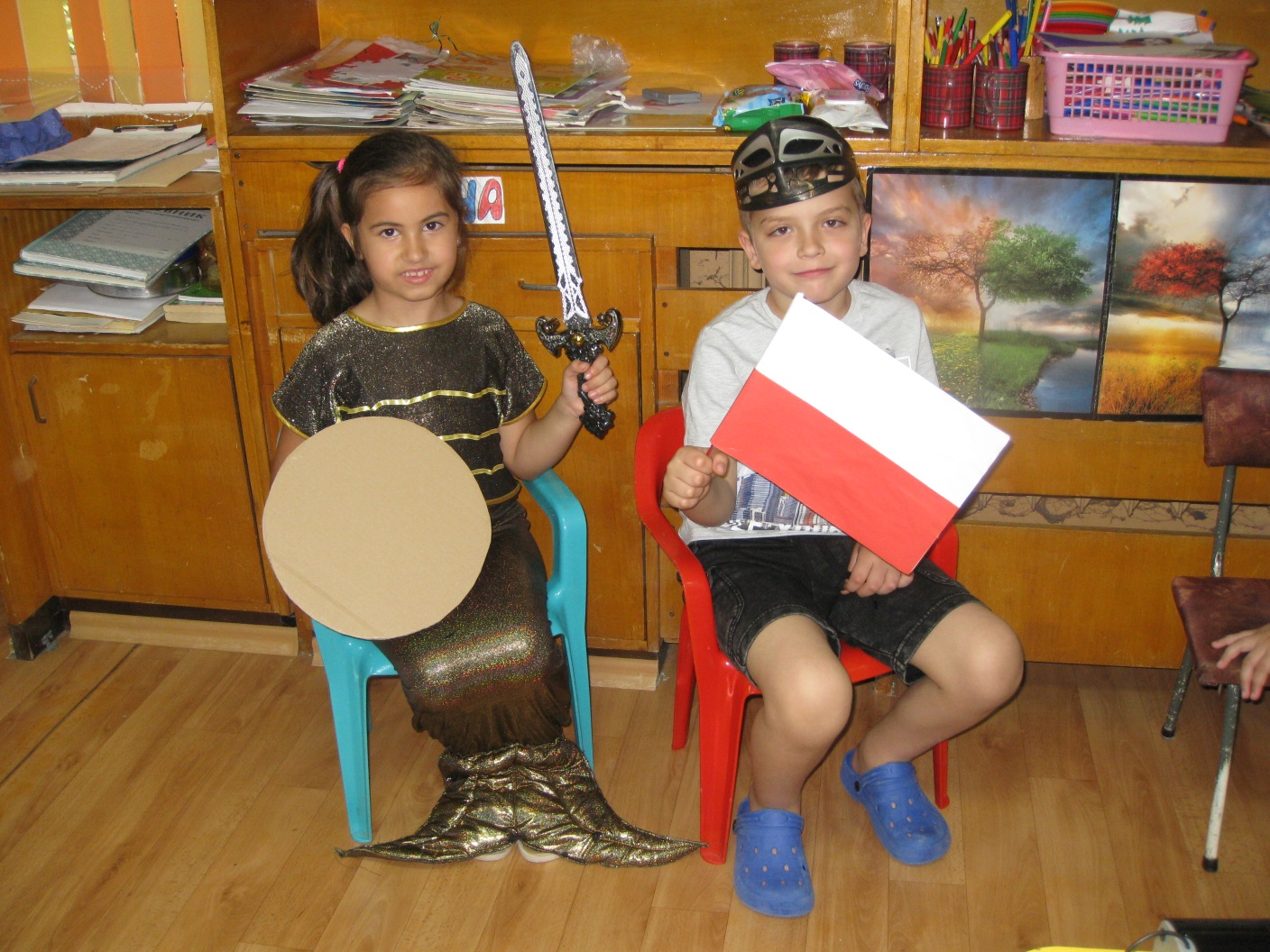 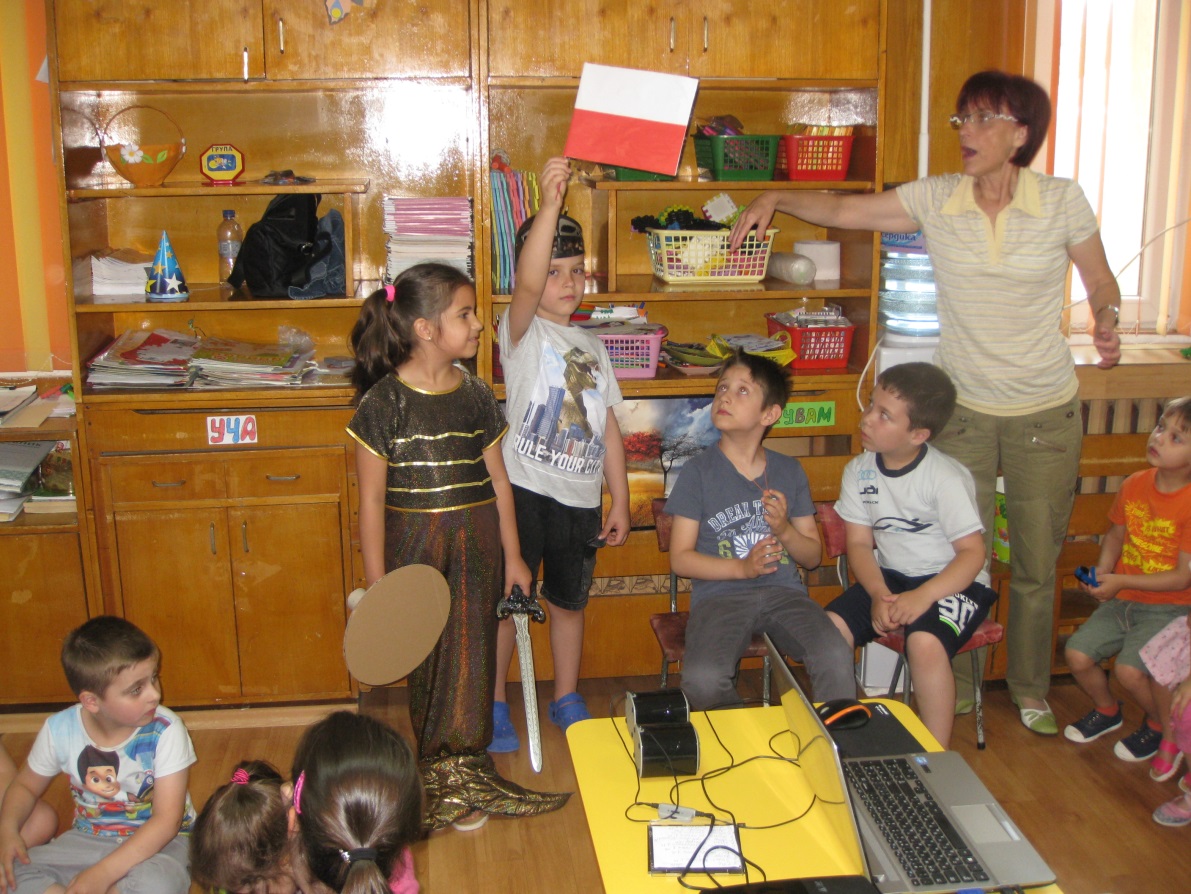 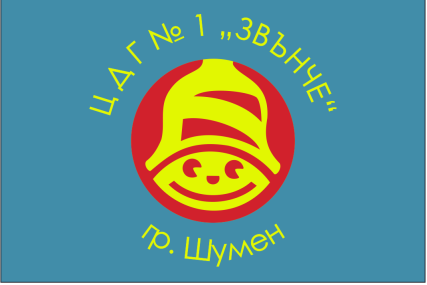 Dzień dobry!
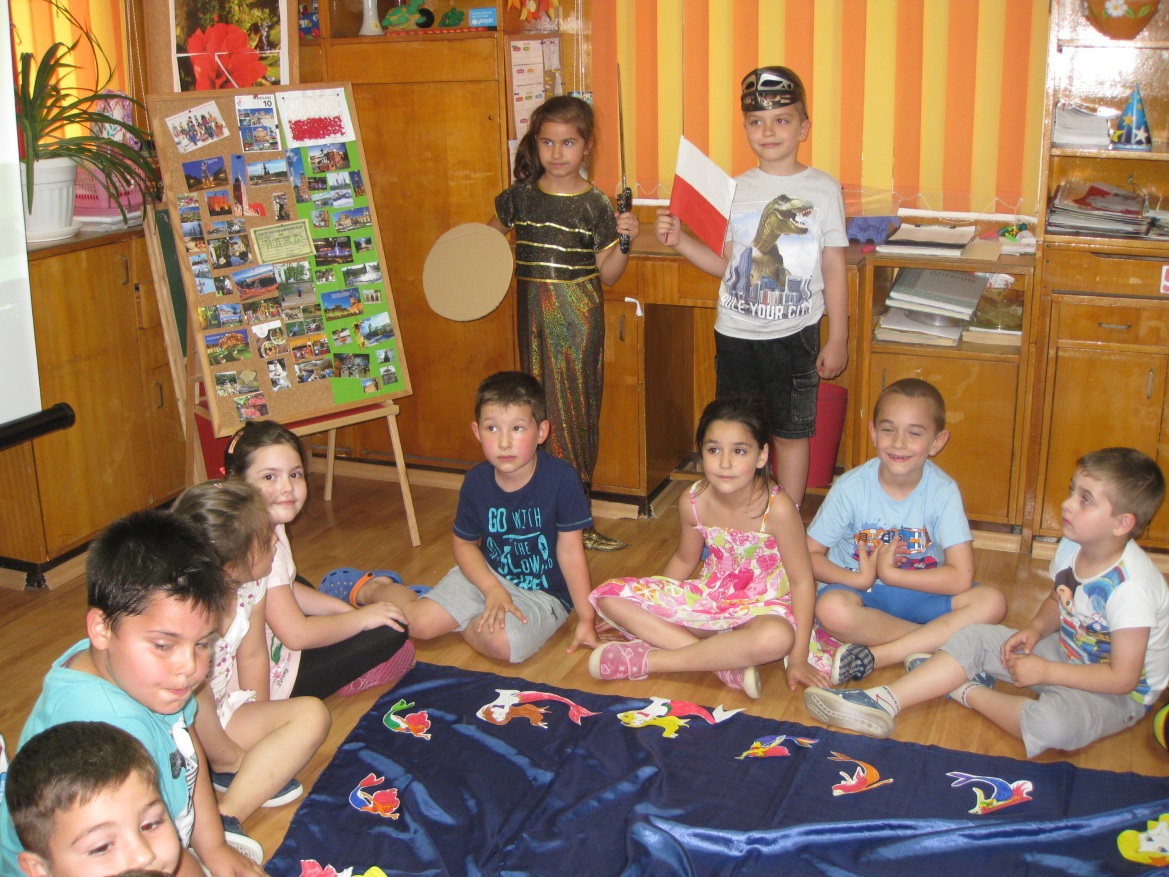 … sword and shield
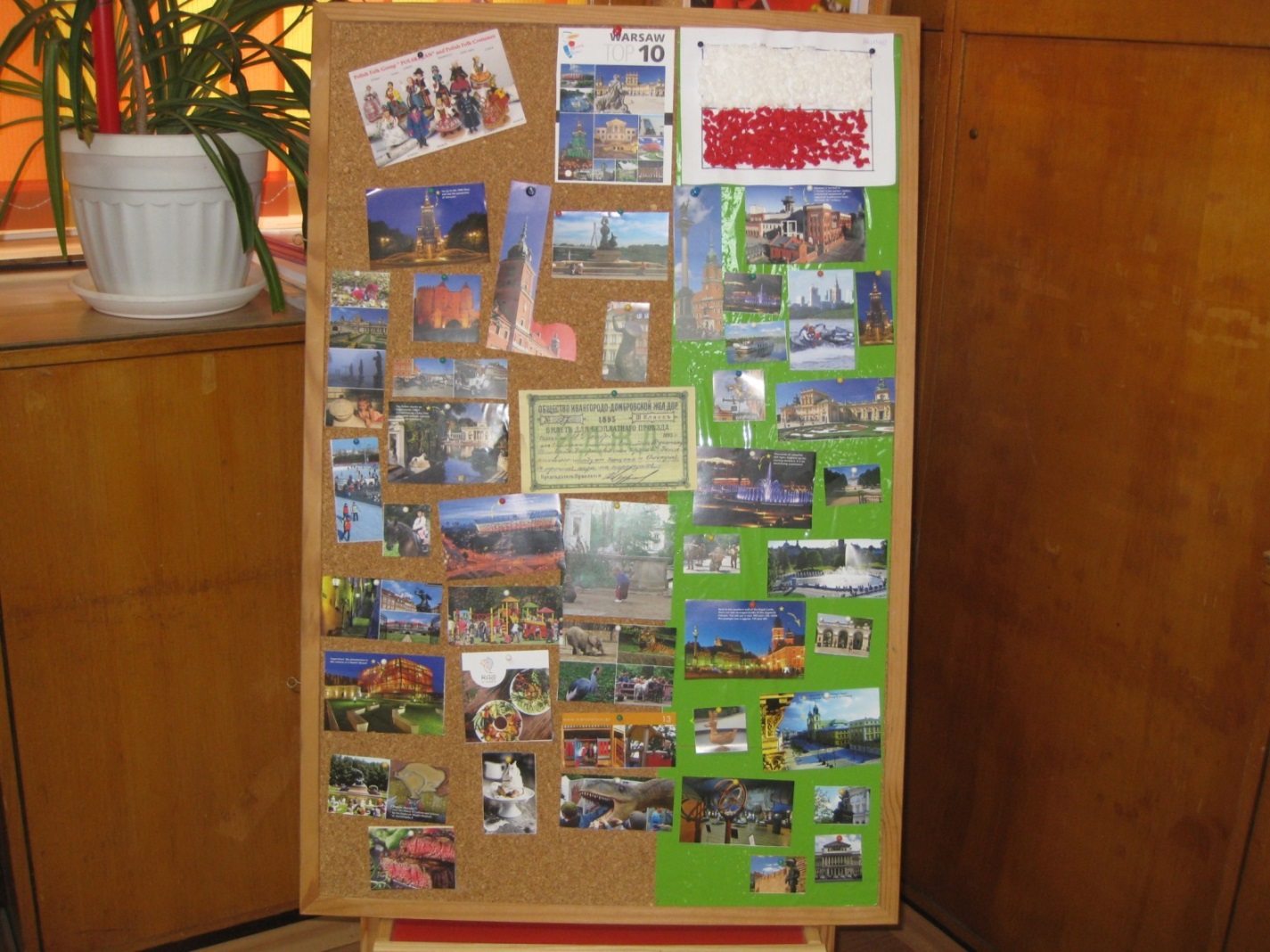 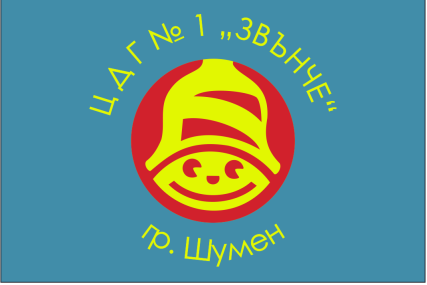 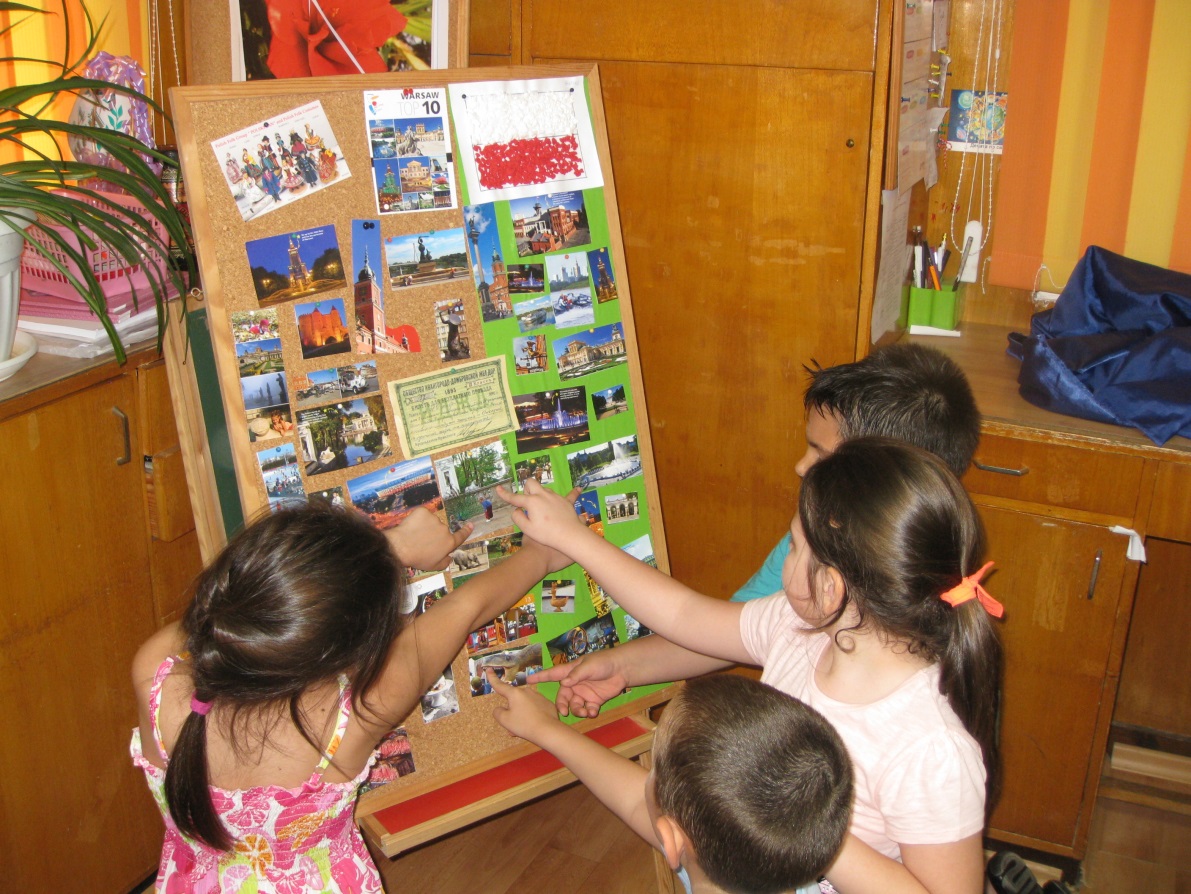 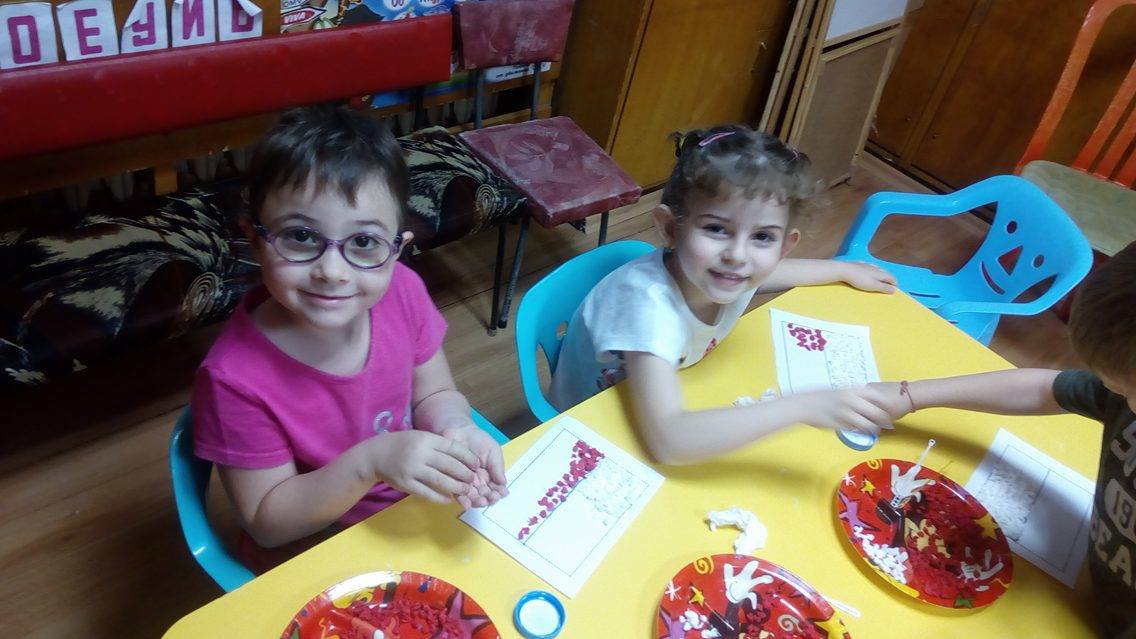 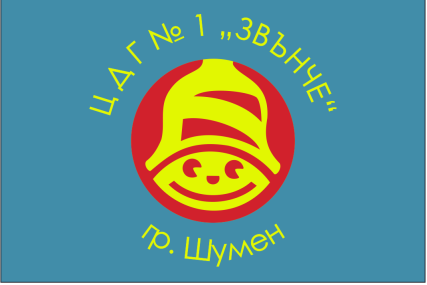 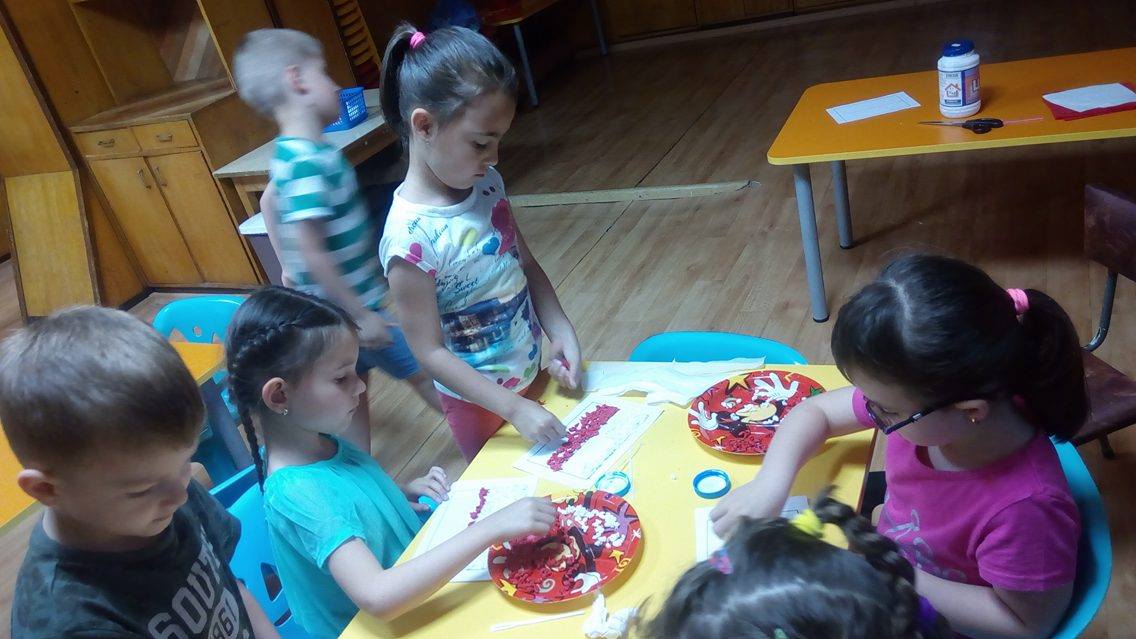 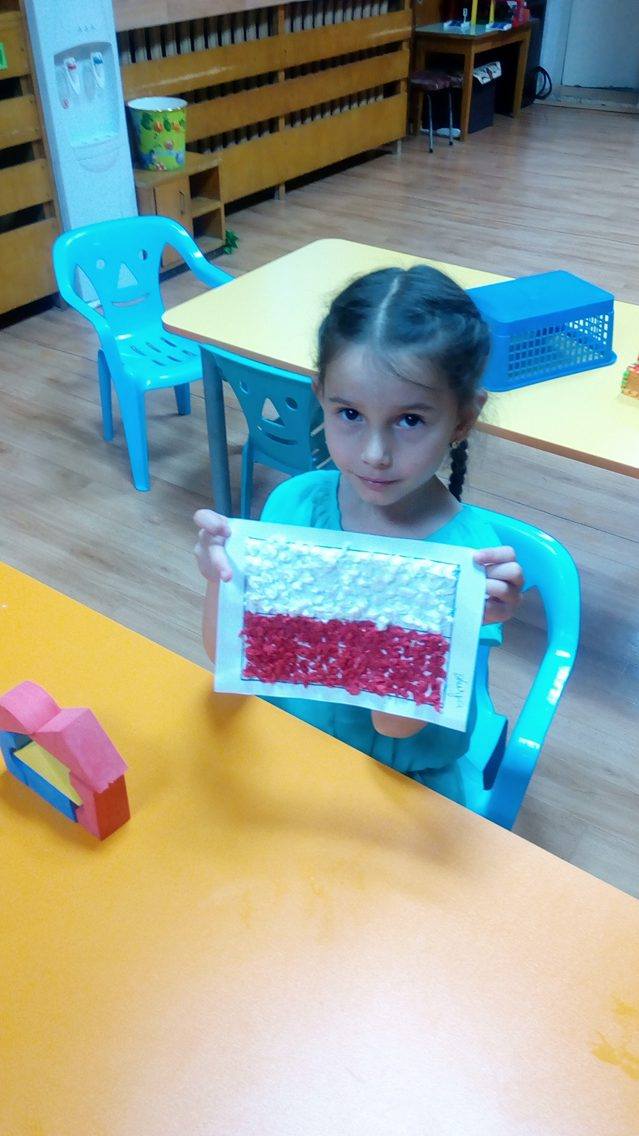 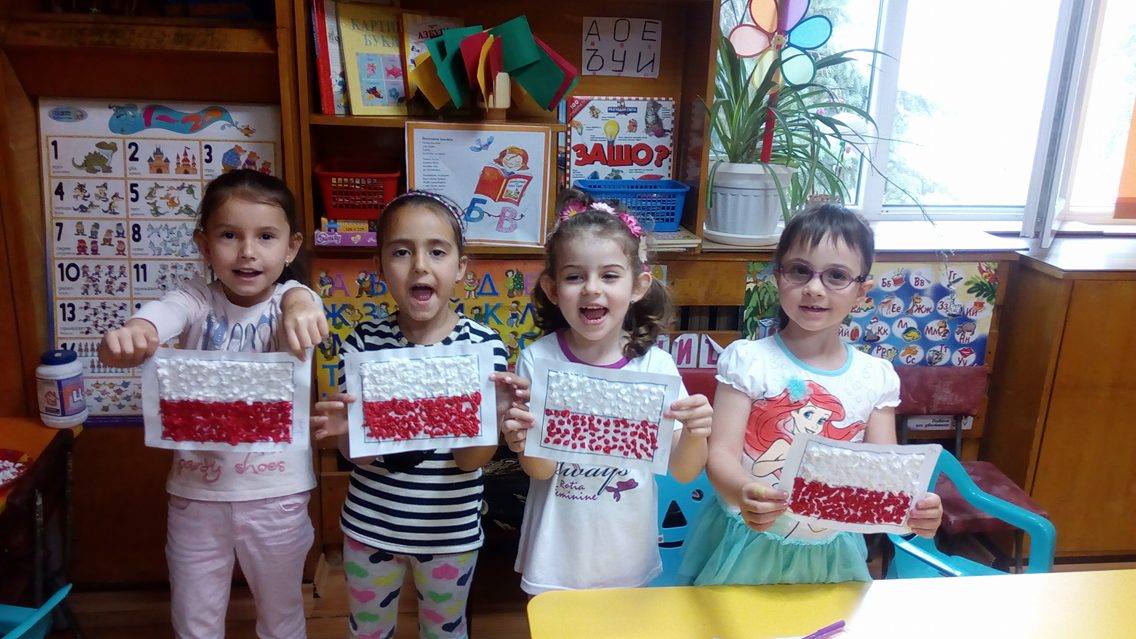 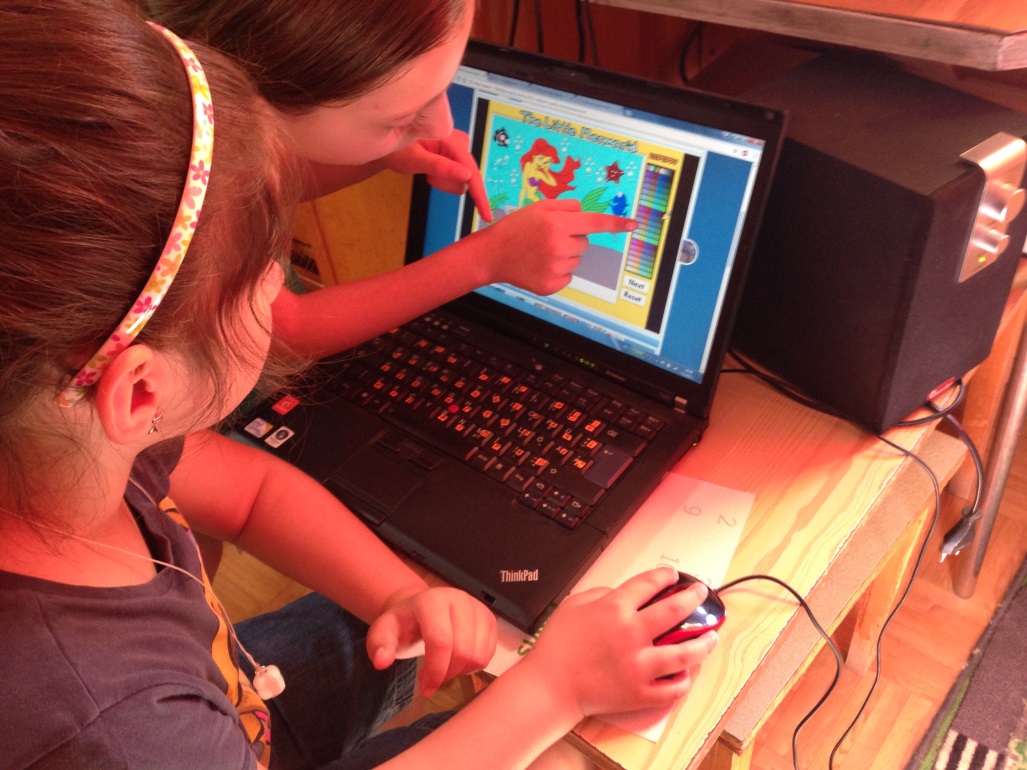 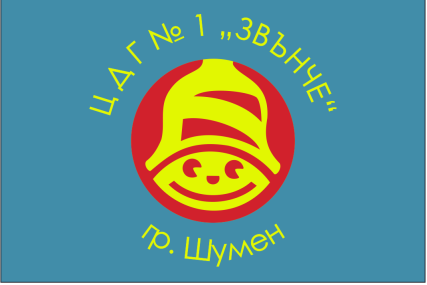 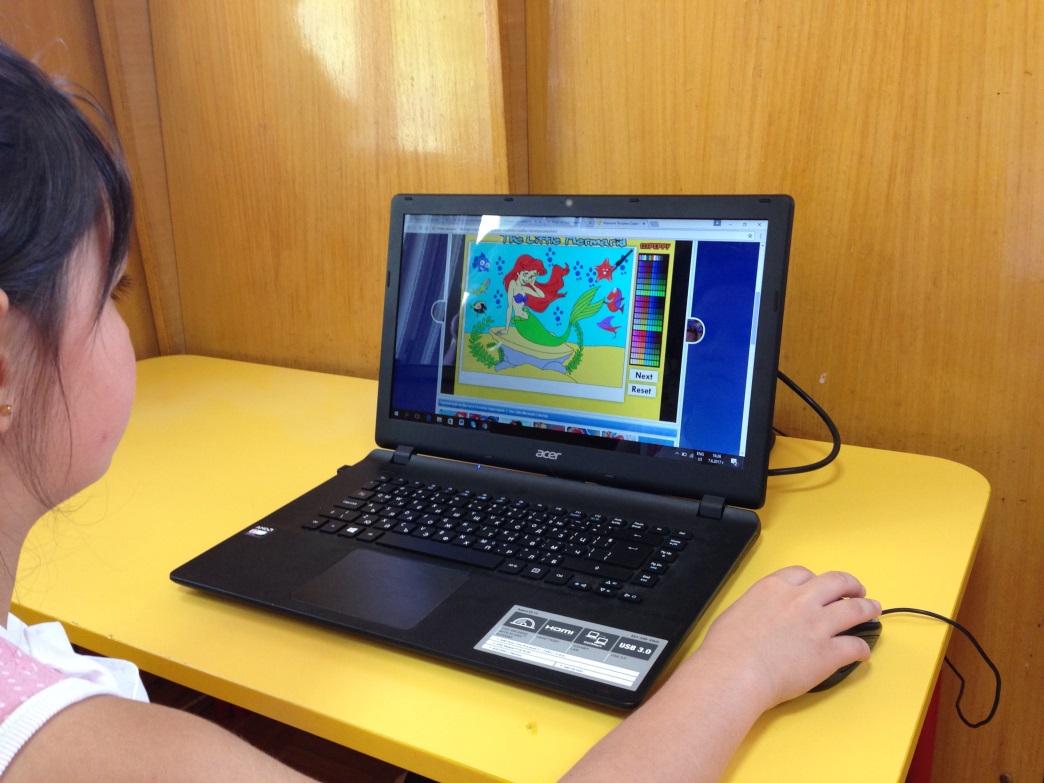 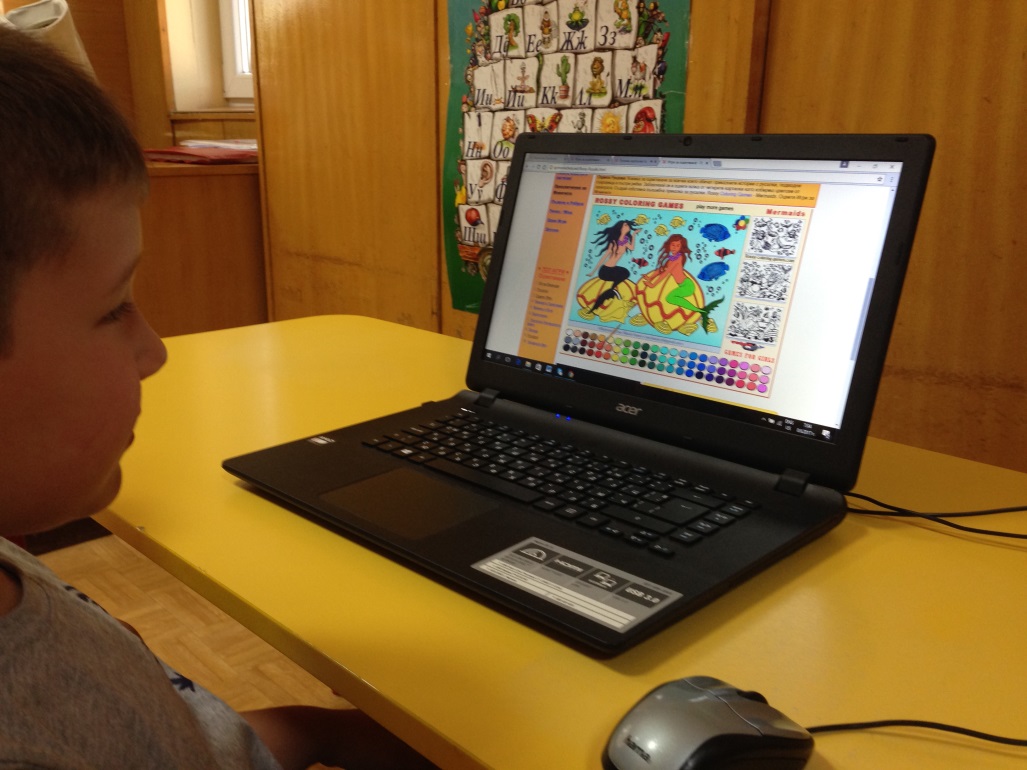 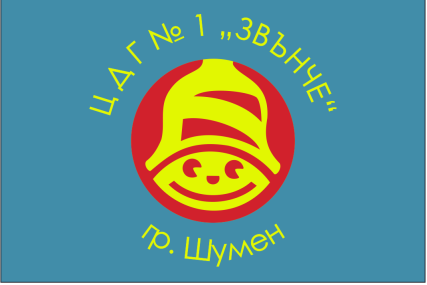 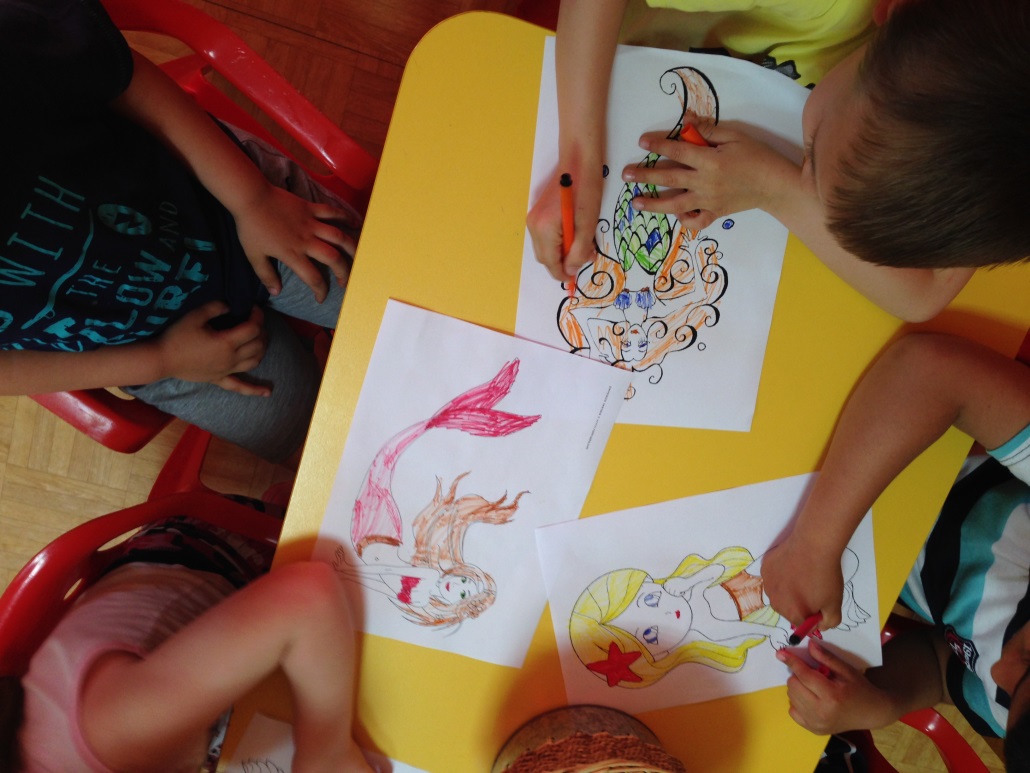 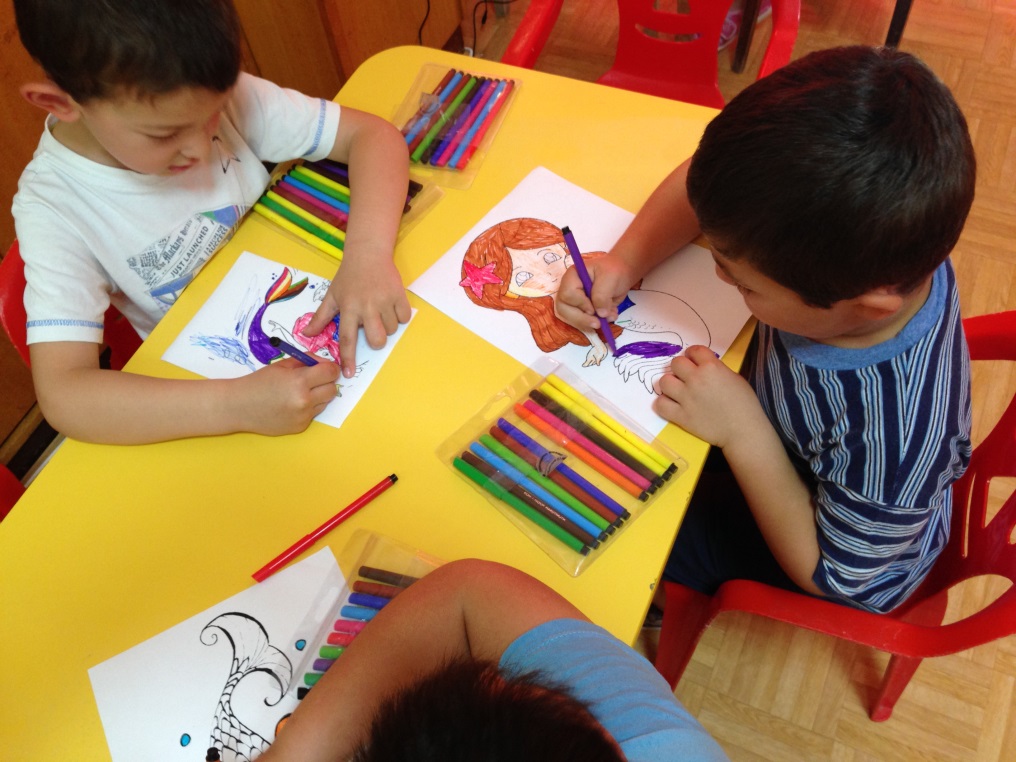 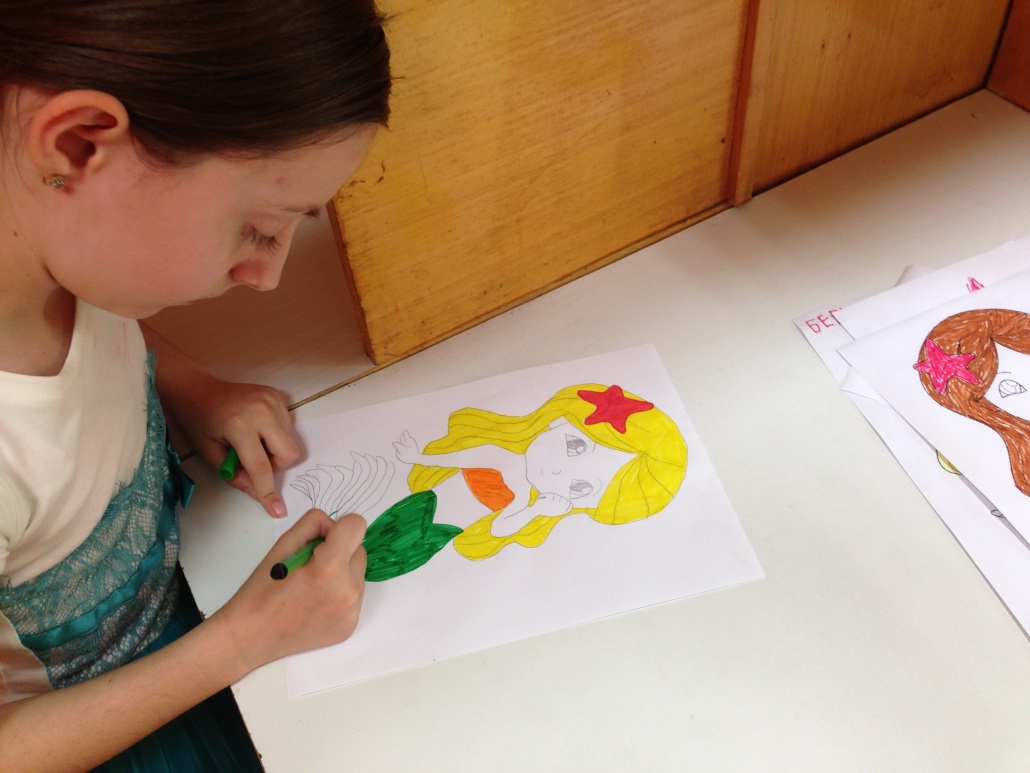 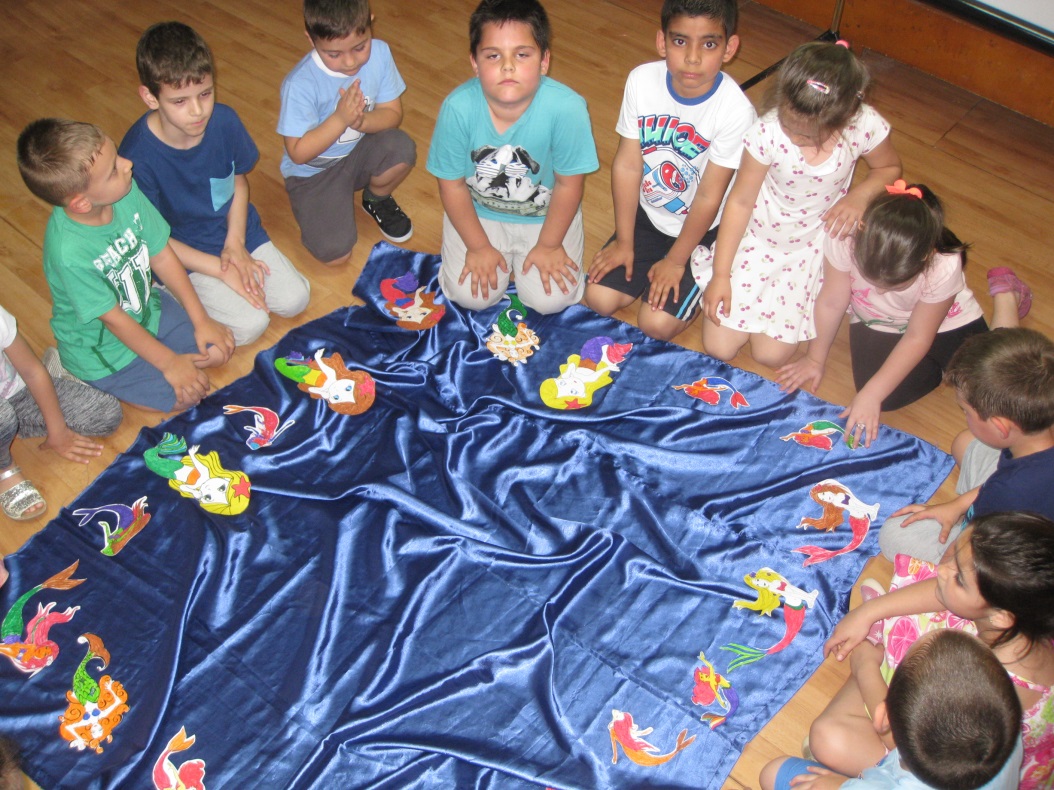 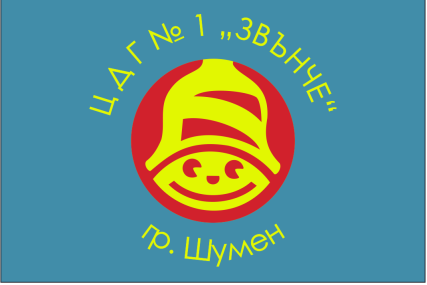 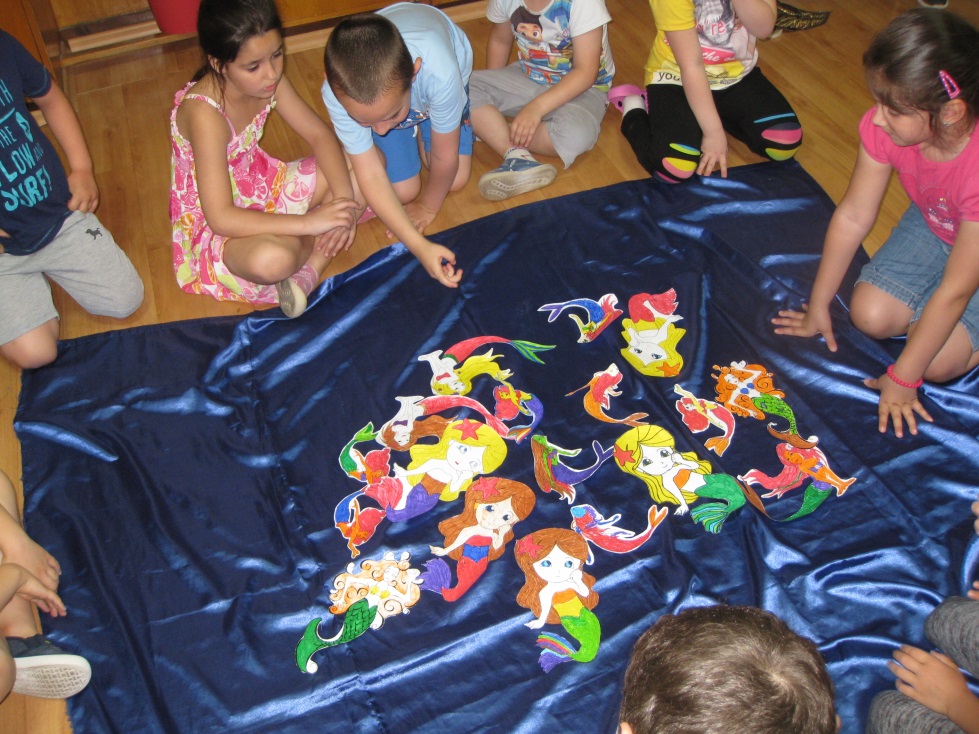 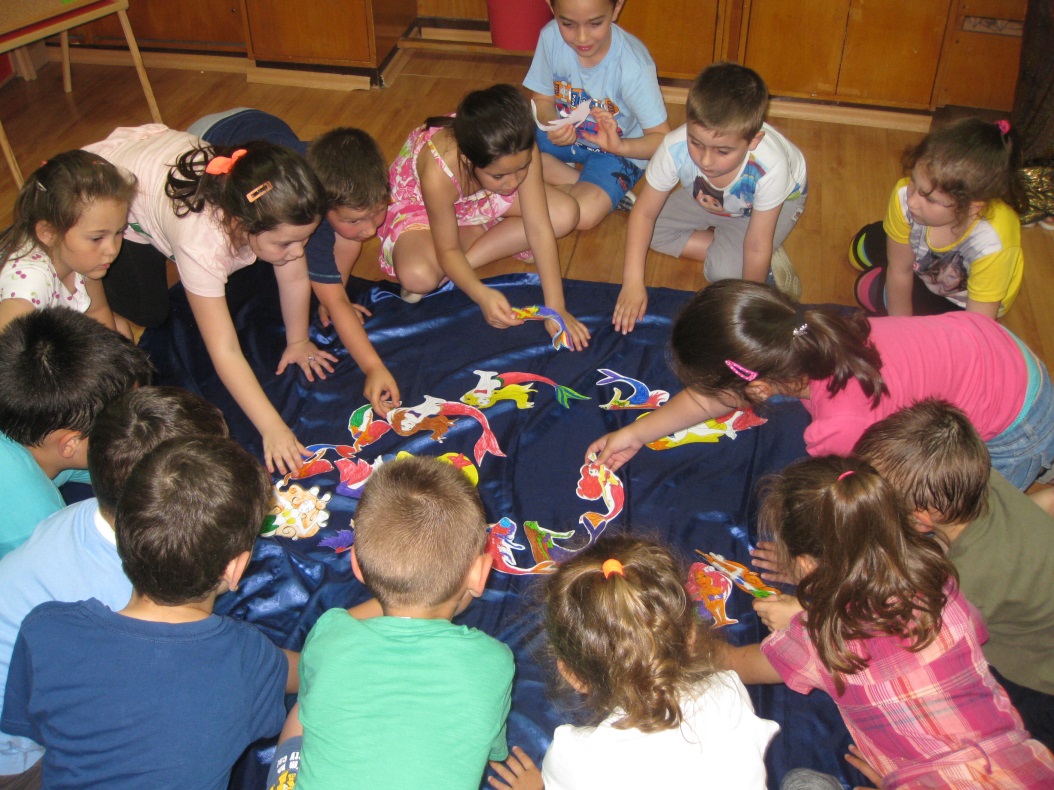 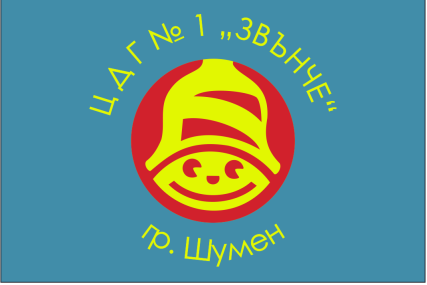 A film about Poland
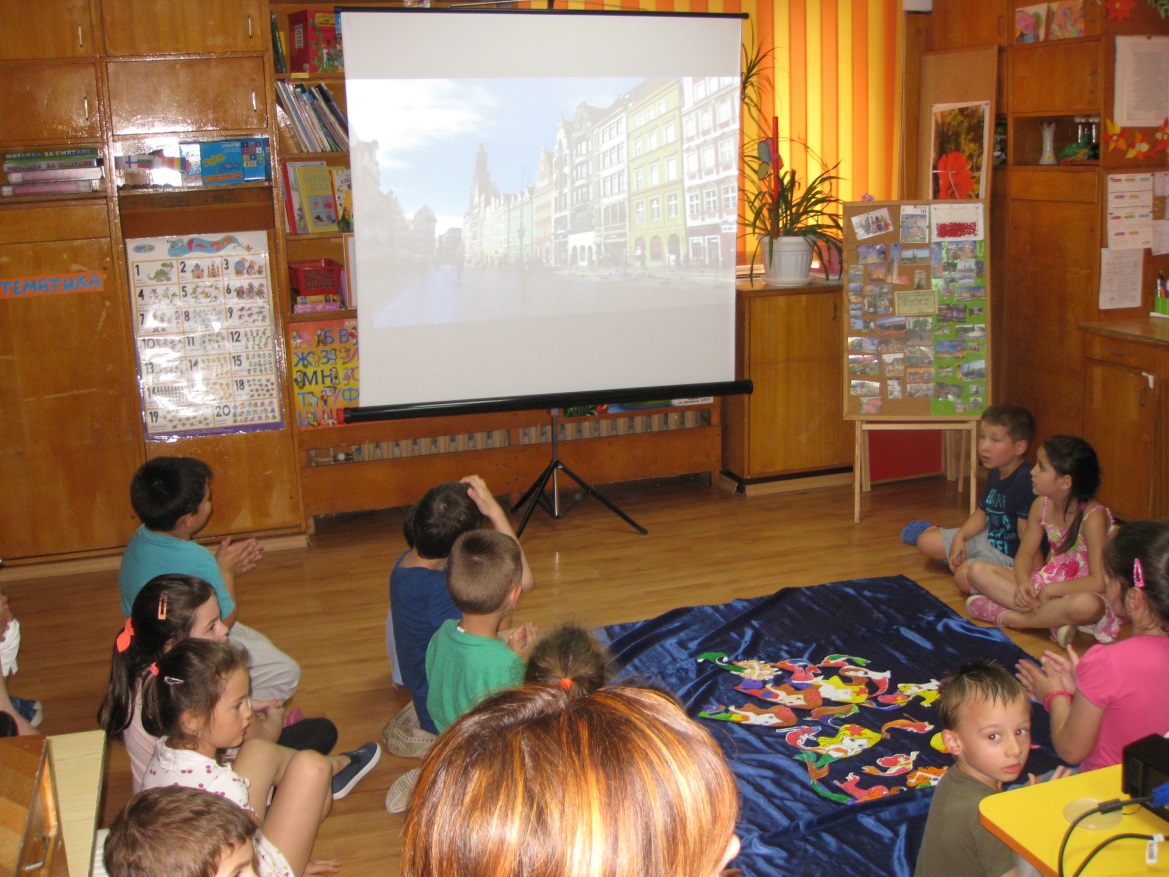 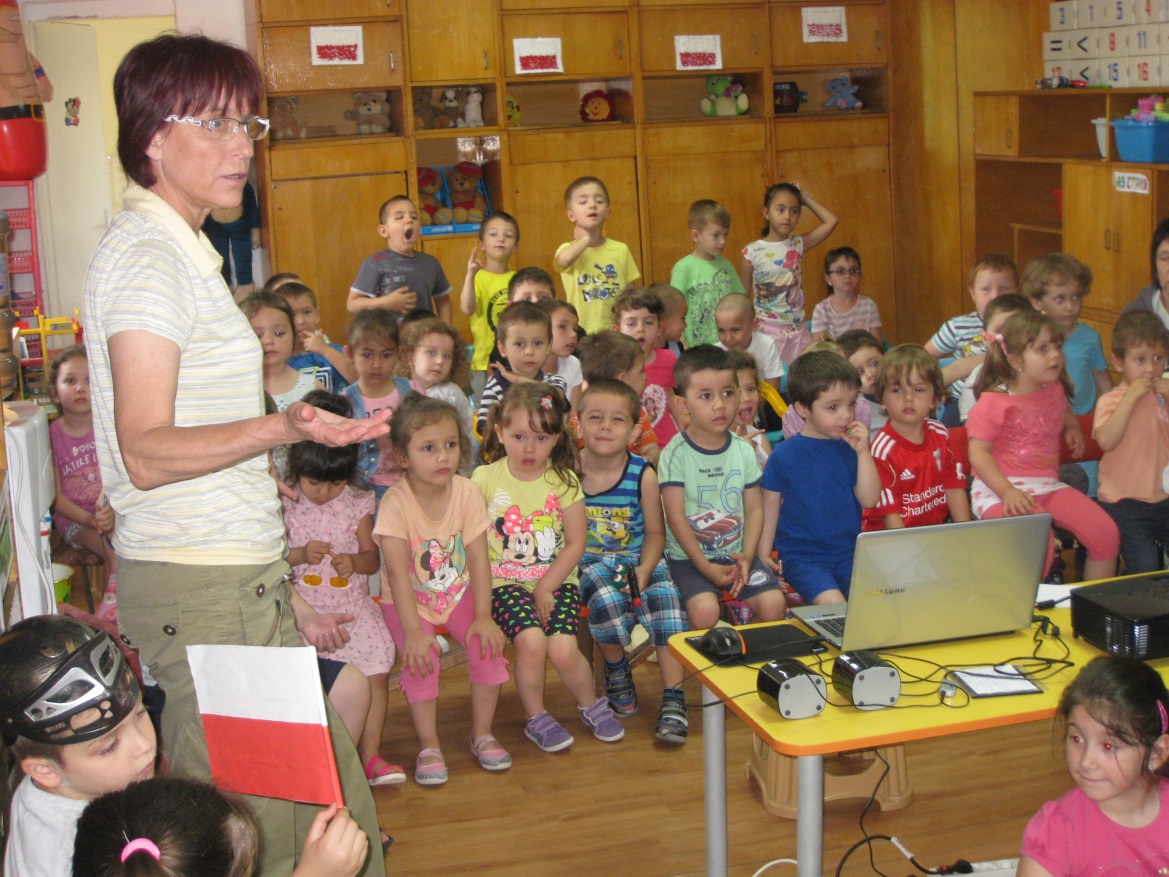 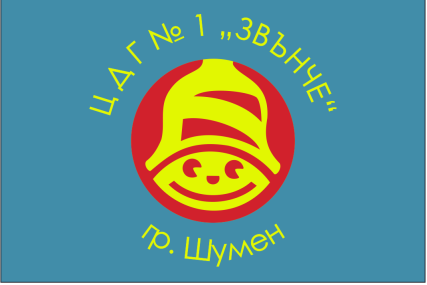 Children in Przedszkole 237 
Warszawskiej Syrenki
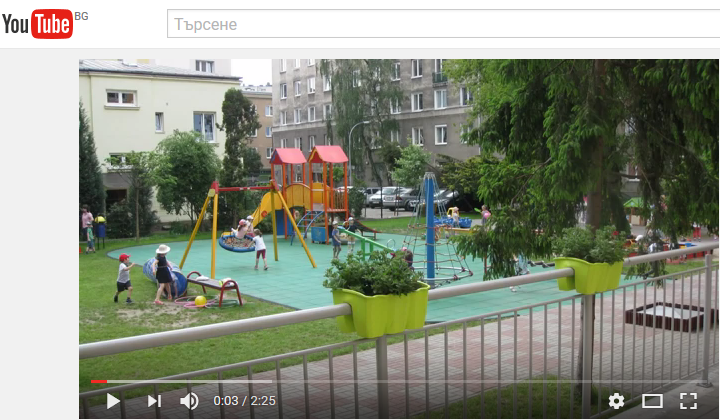 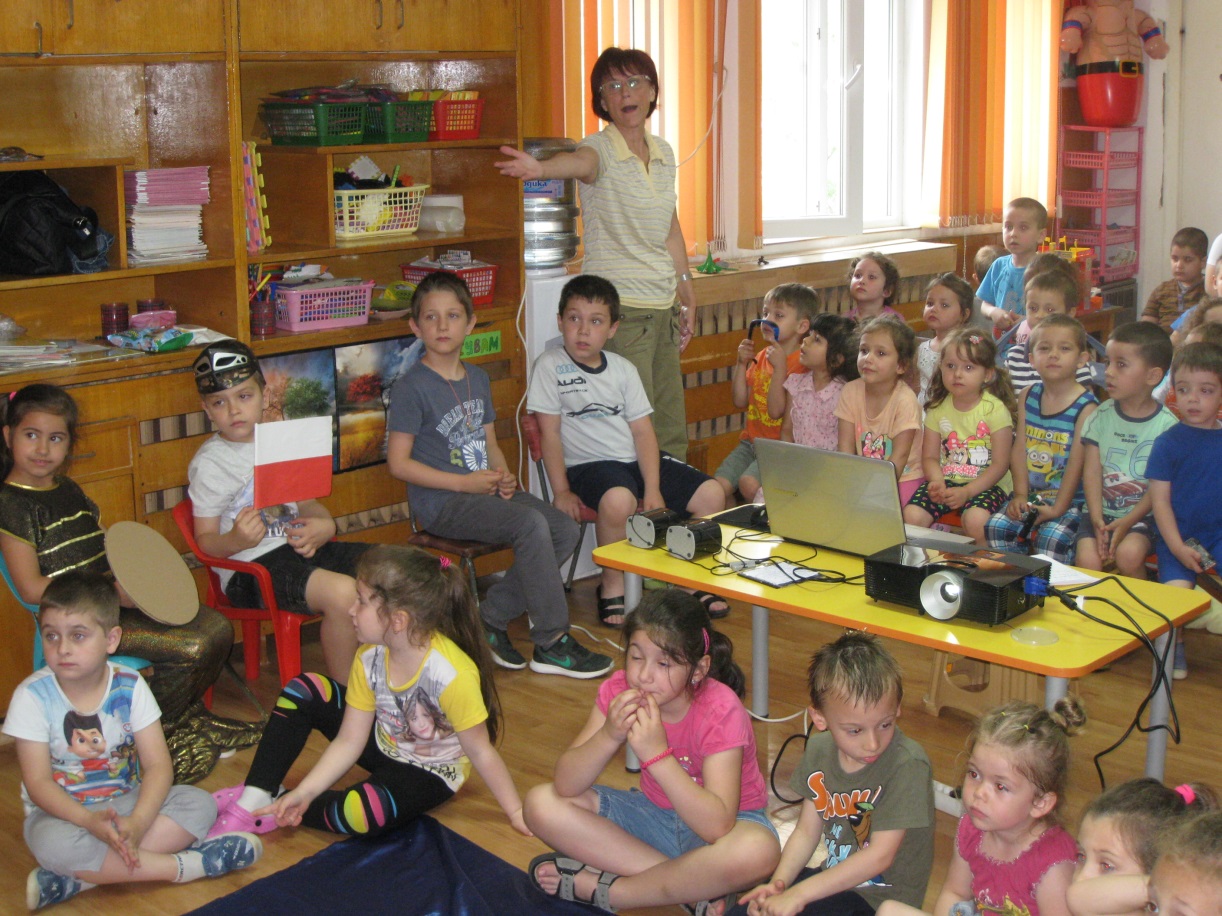 https://www.youtube.com/watch?v=lGbySWV3VPg
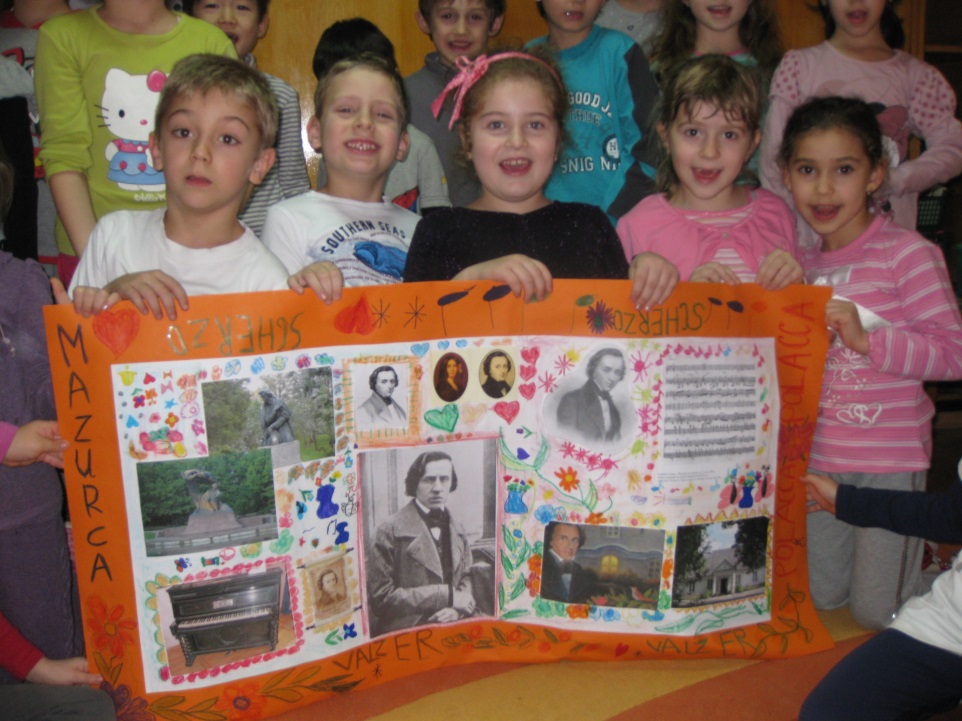 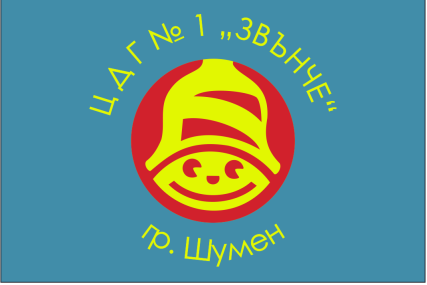 Polish music and dance
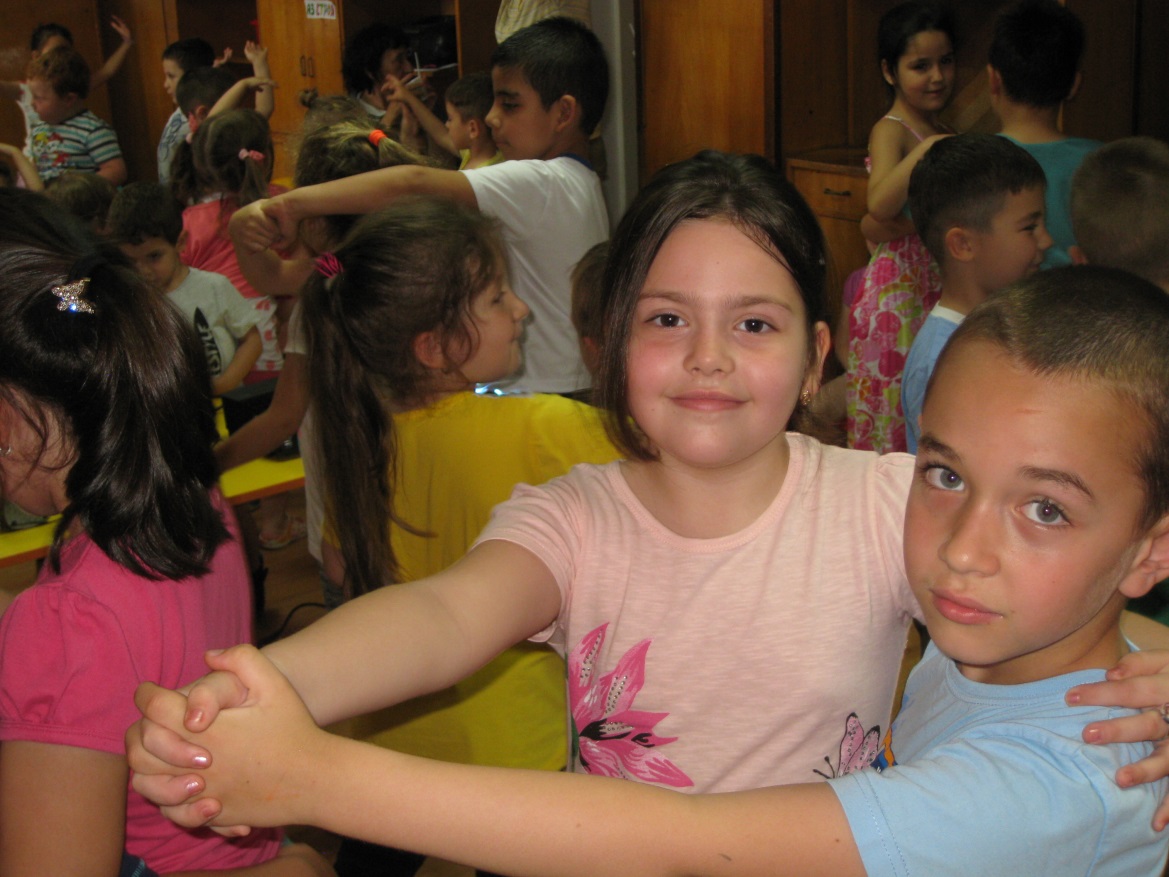 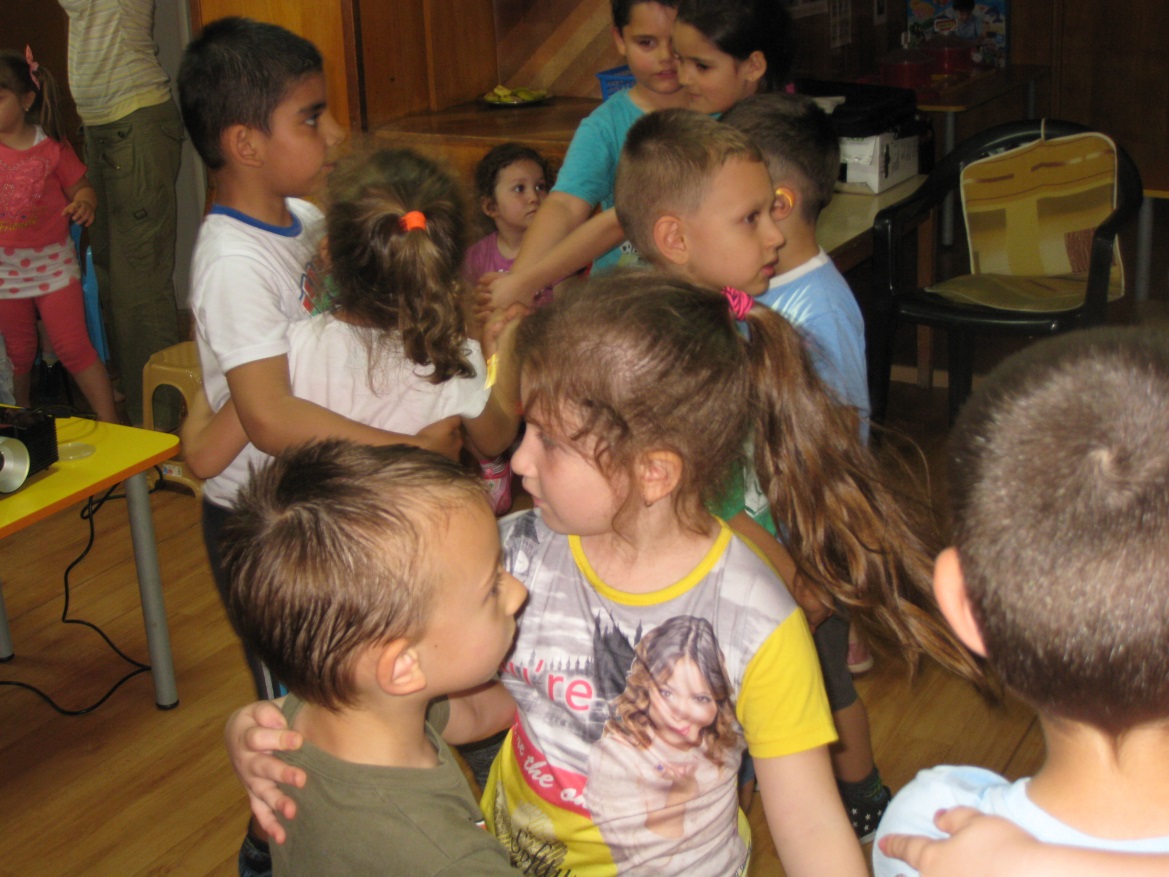 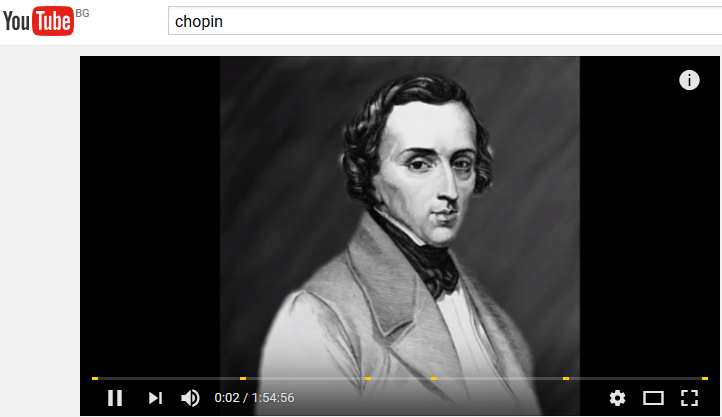 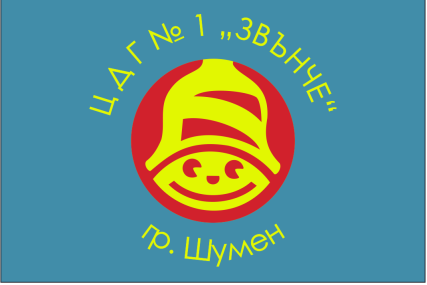 Polish game “Labado”
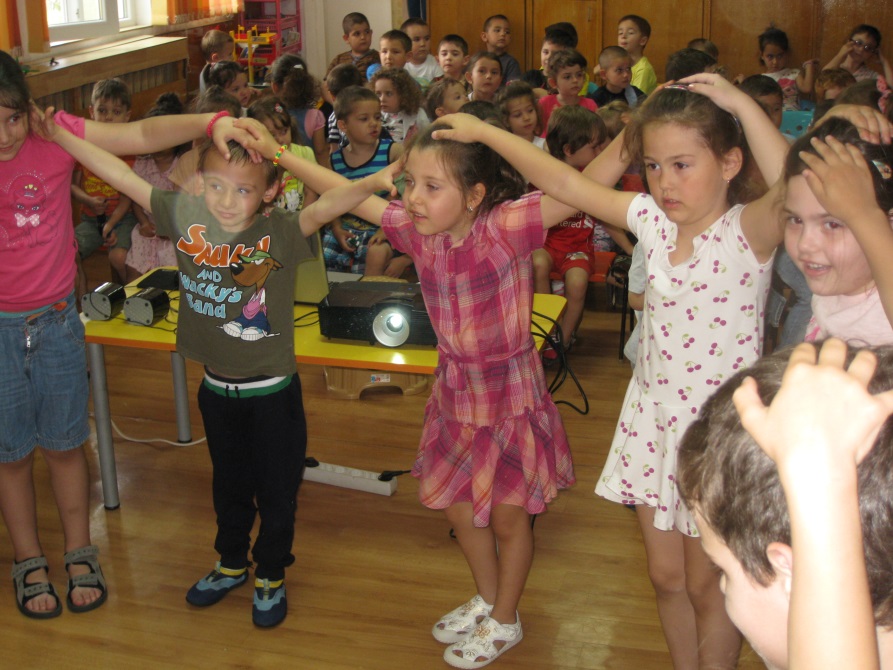 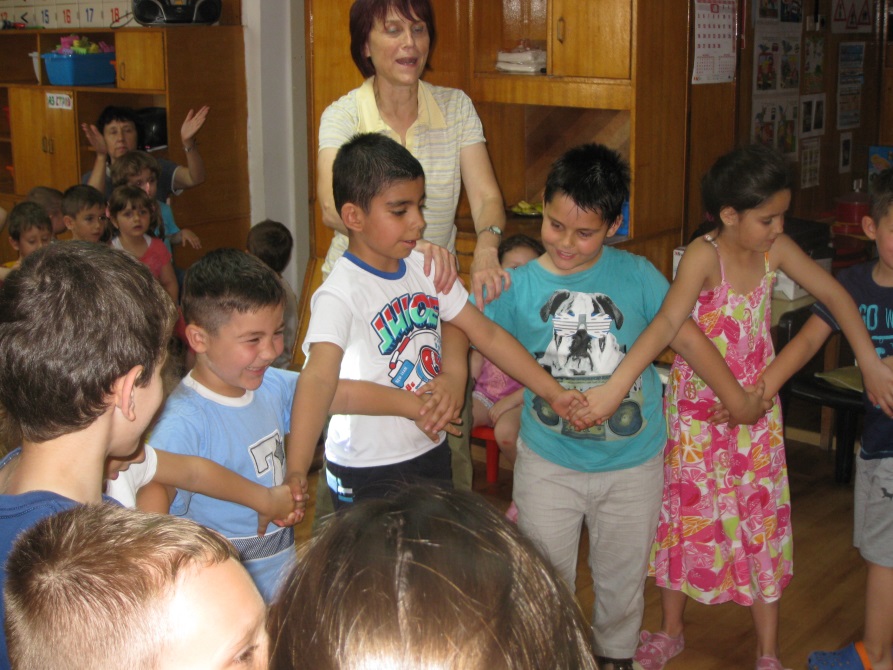 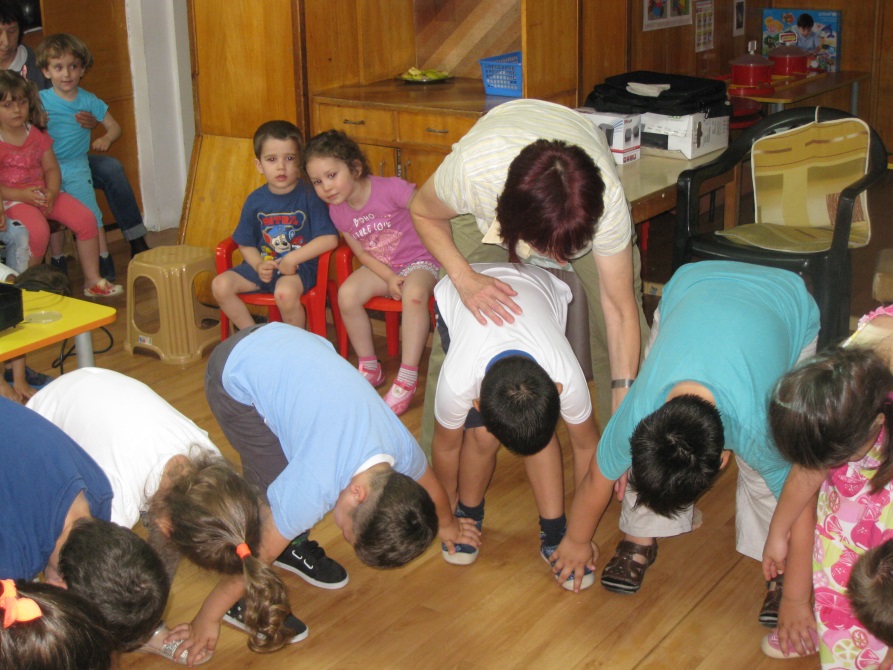 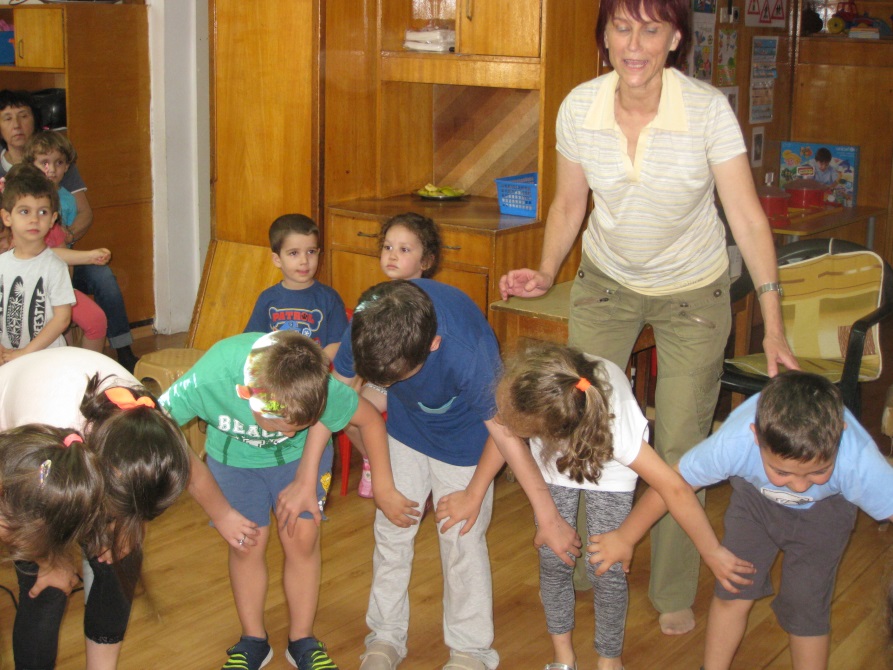 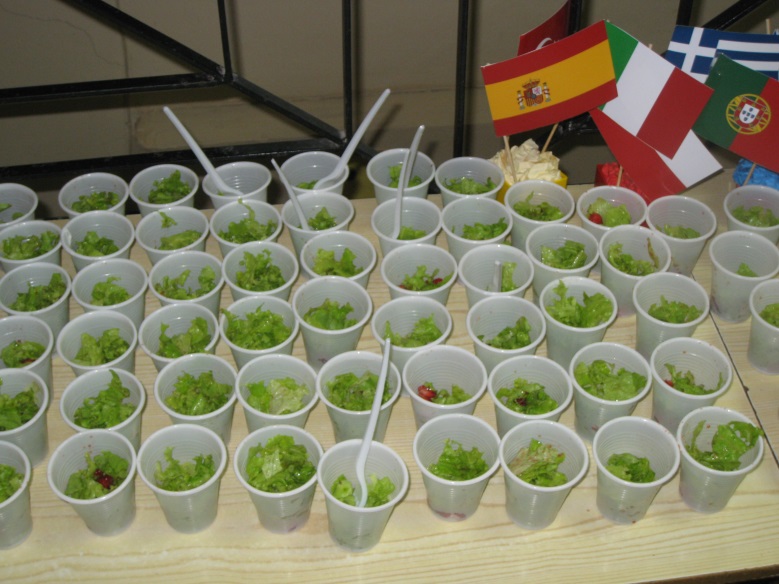 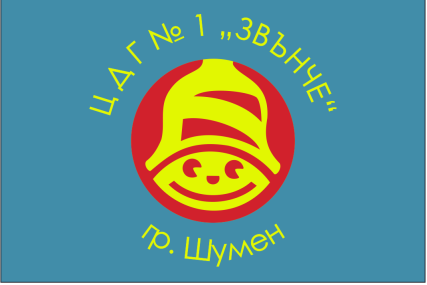 We atе Strawberry salad
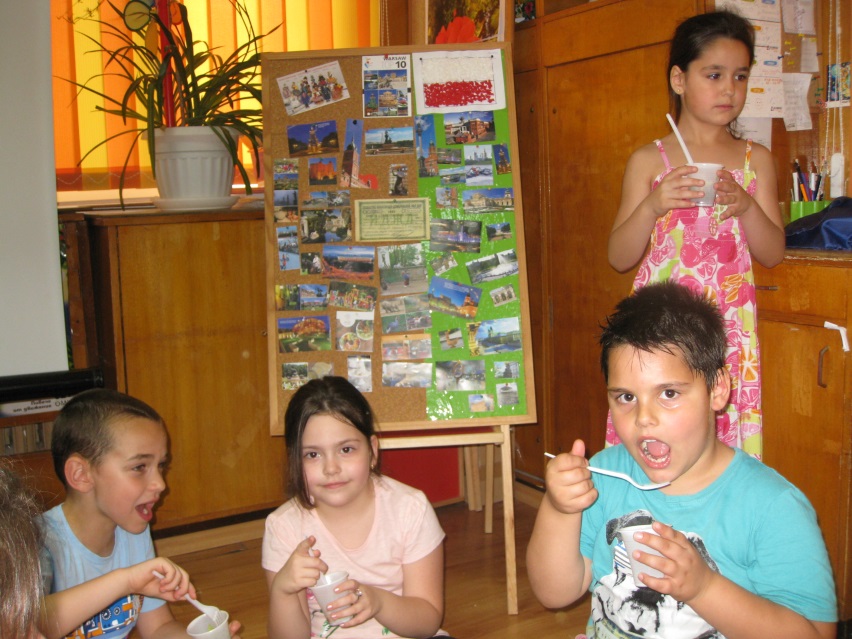 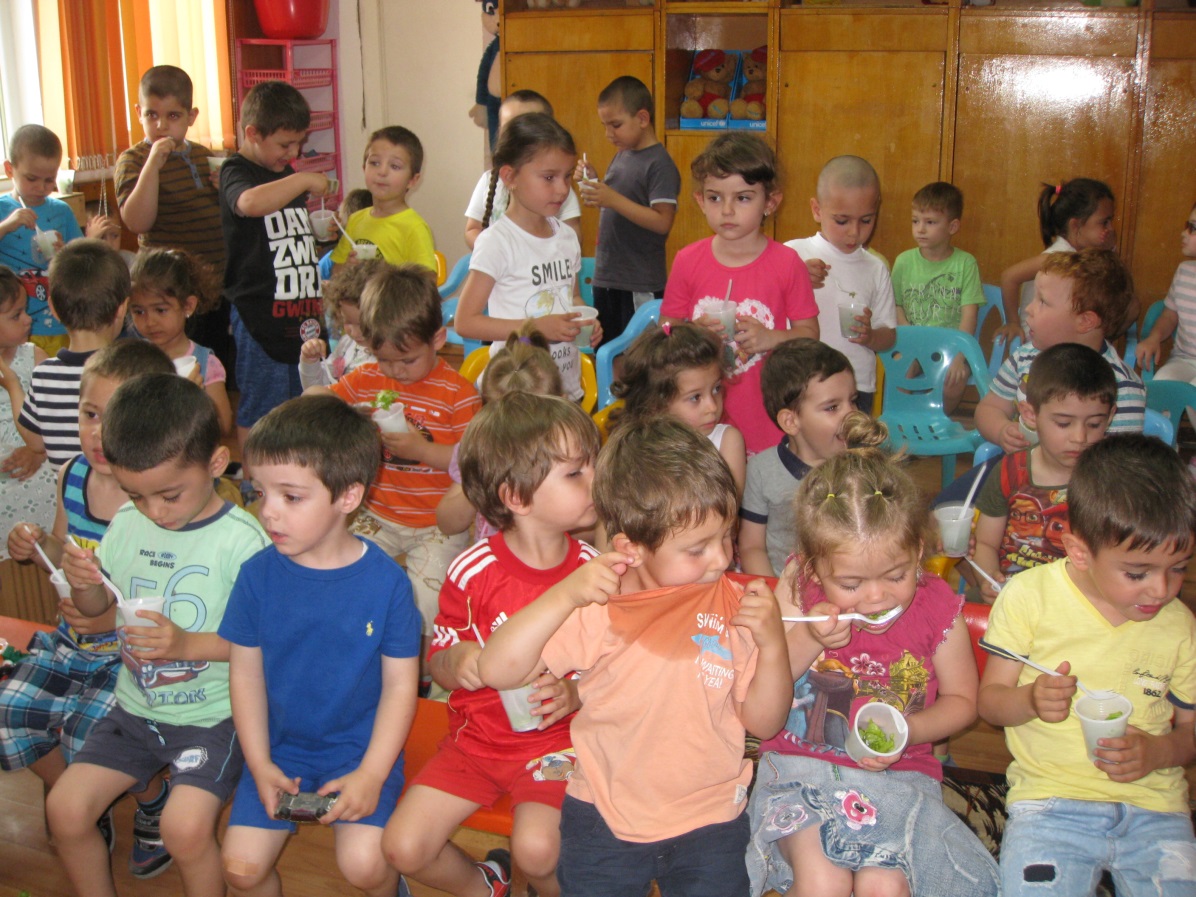 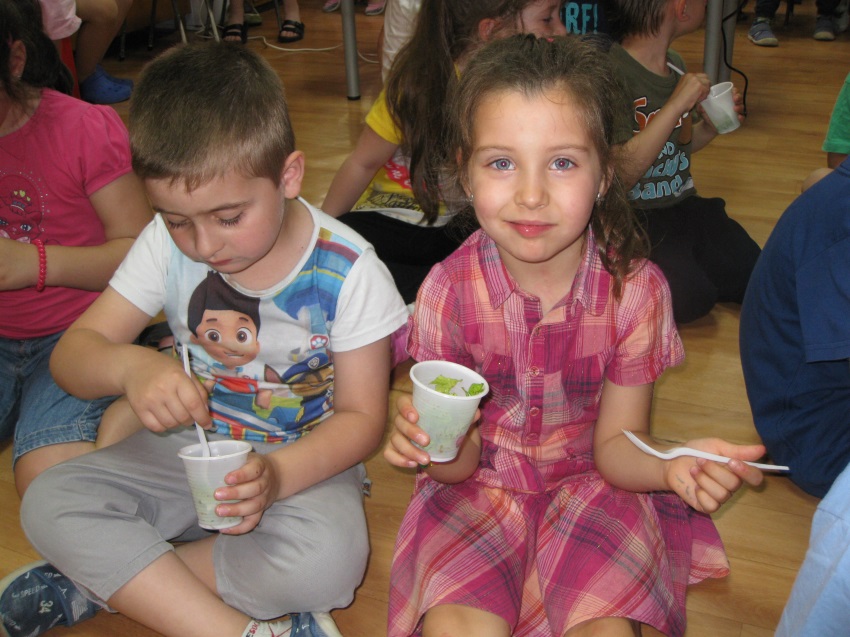 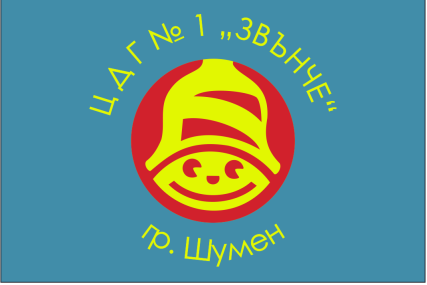 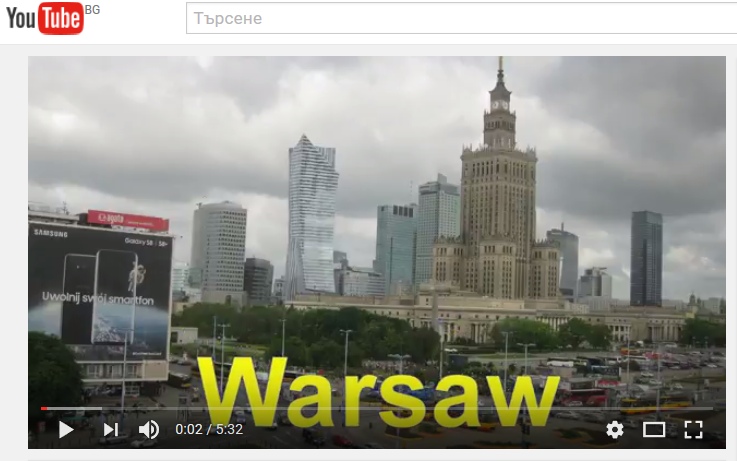 Presentation about seminar in Poland to teachers
https://youtu.be/TKaQKiJvupI
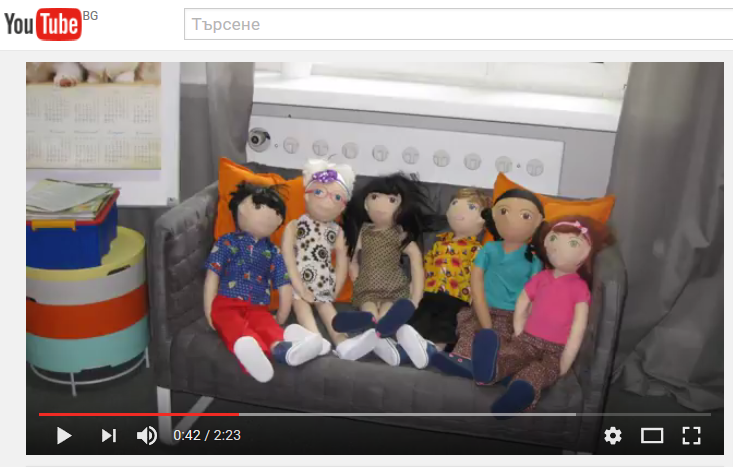 https://youtu.be/RJAoGr-upYY
Parents presented ”Cultural and national differences”
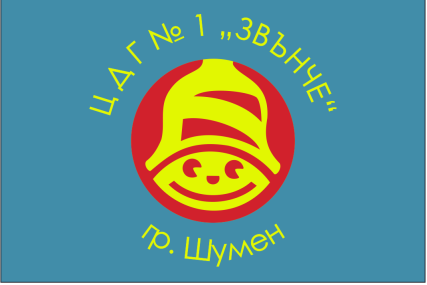 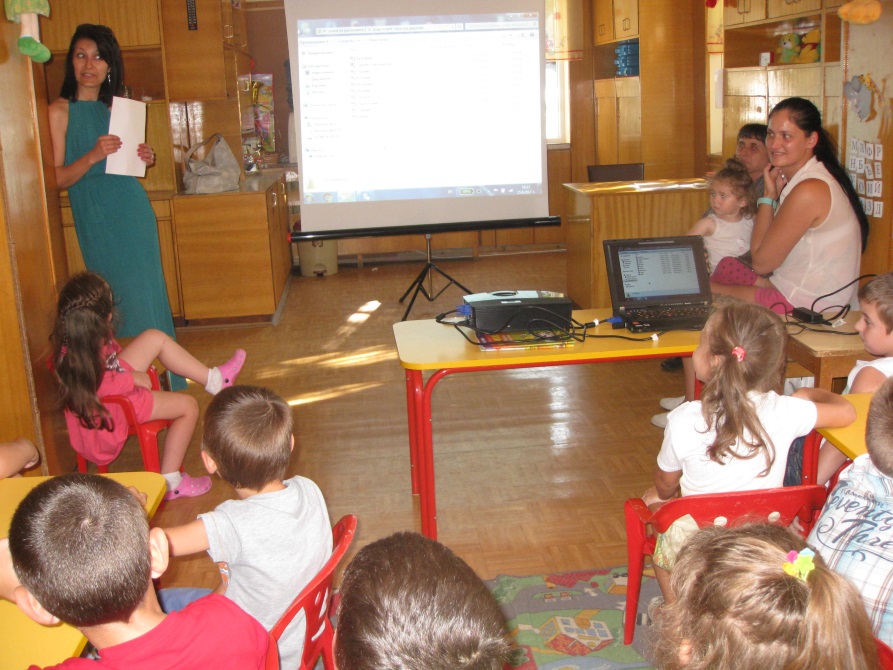 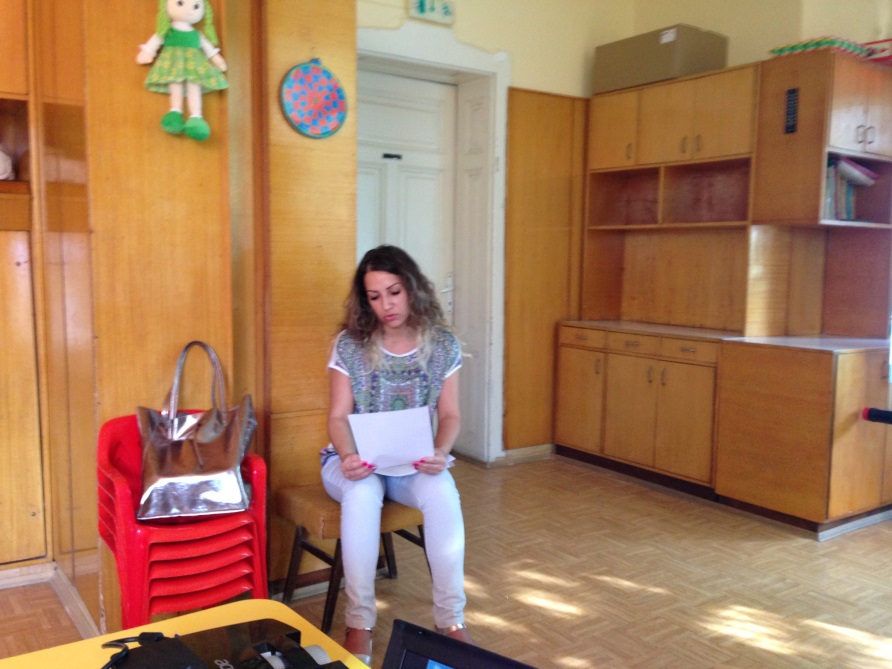 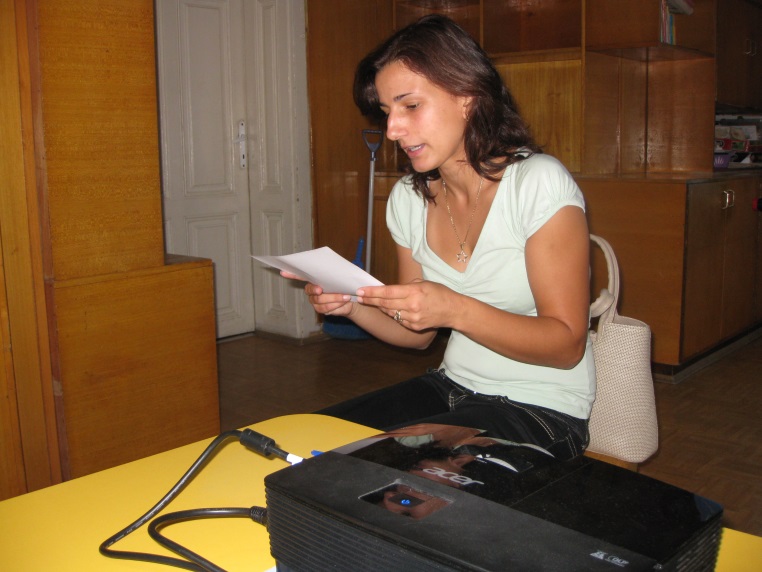 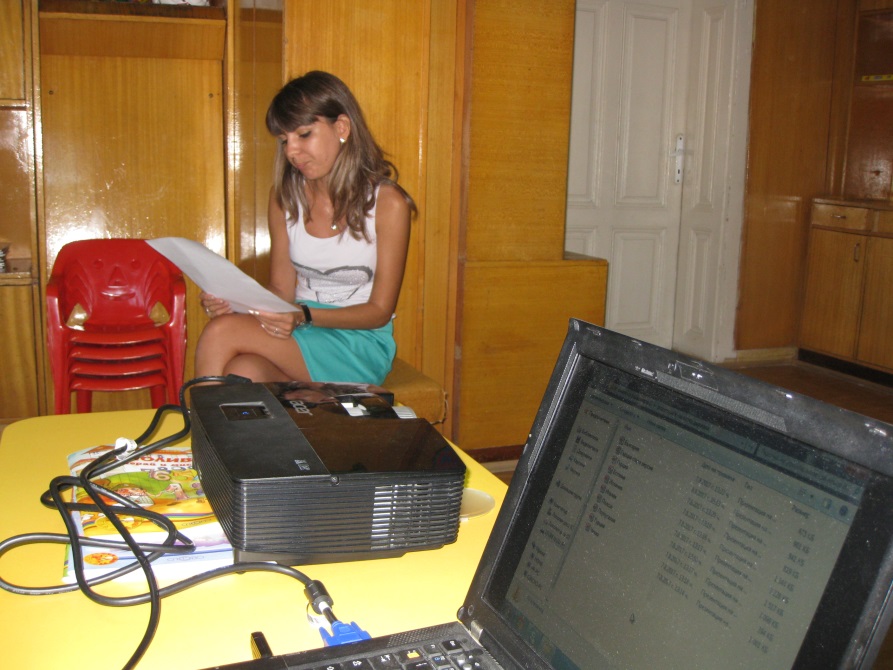 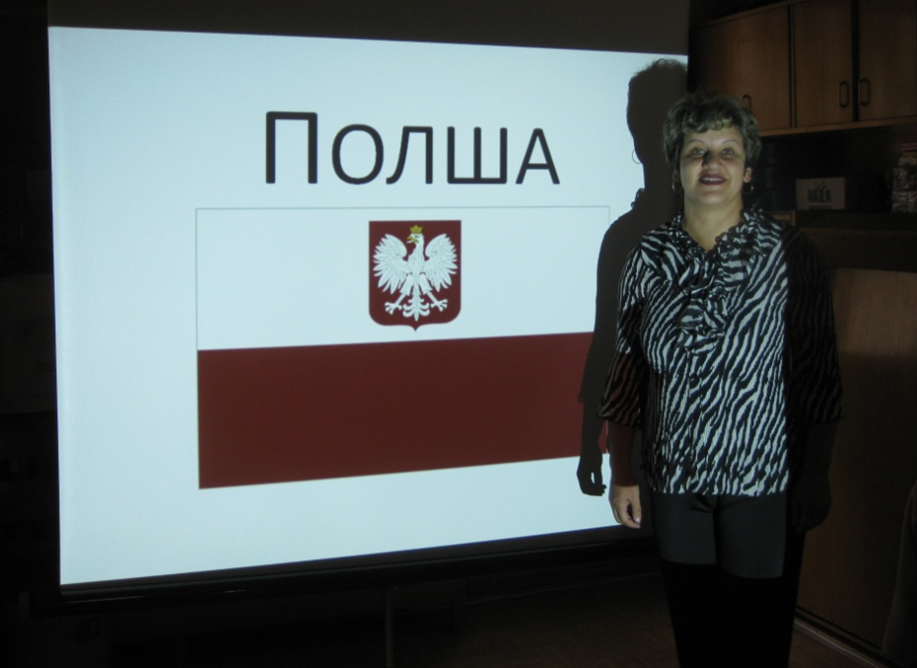 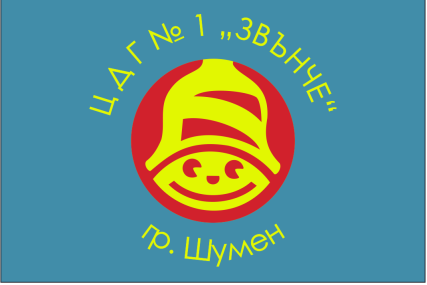 The children colored Differences wall  
"Nations and Cultures"
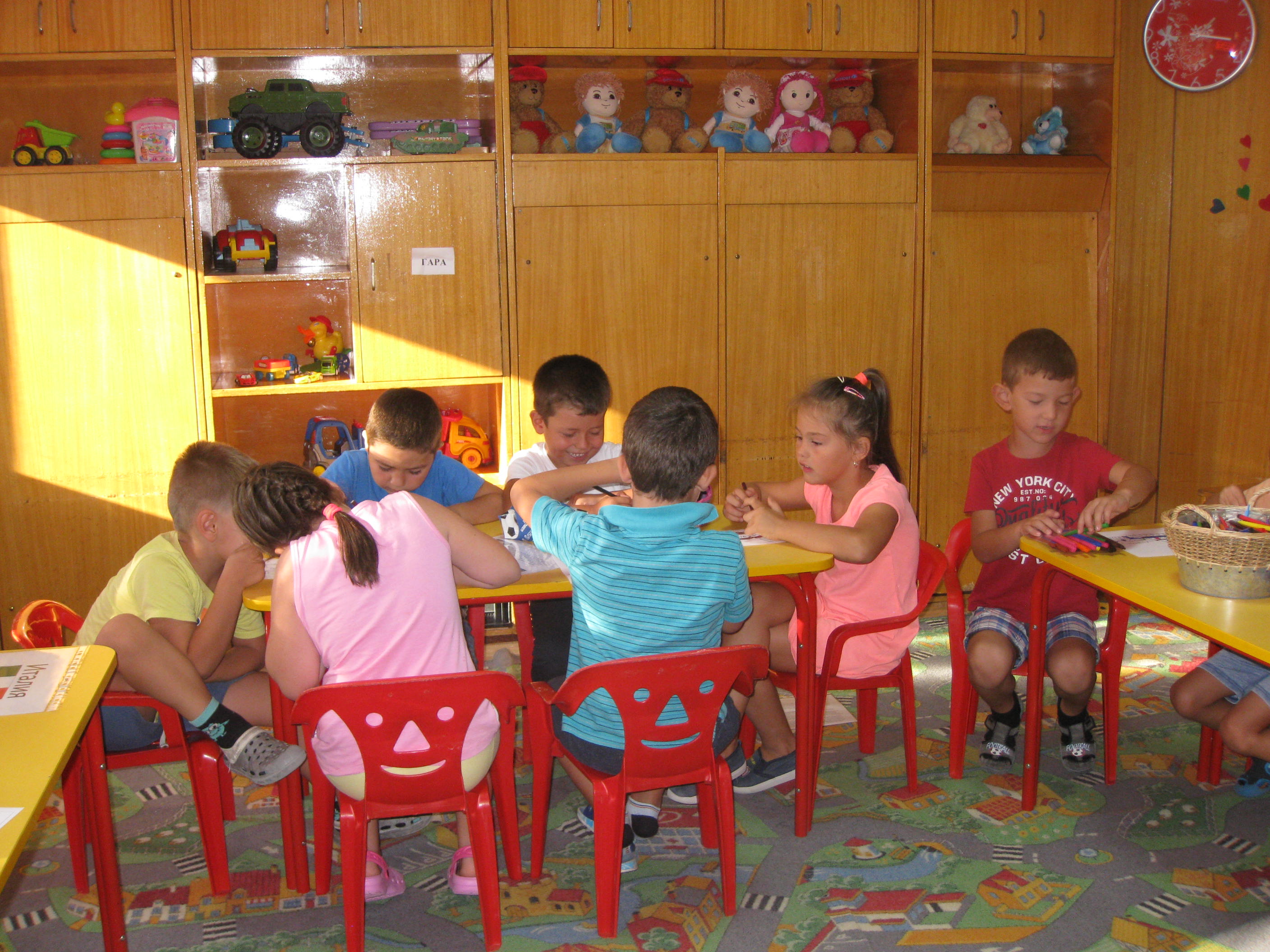 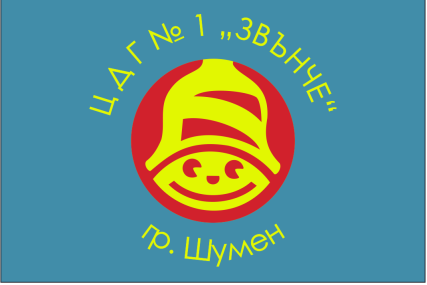 Renewal of  Differences wall+curious facts
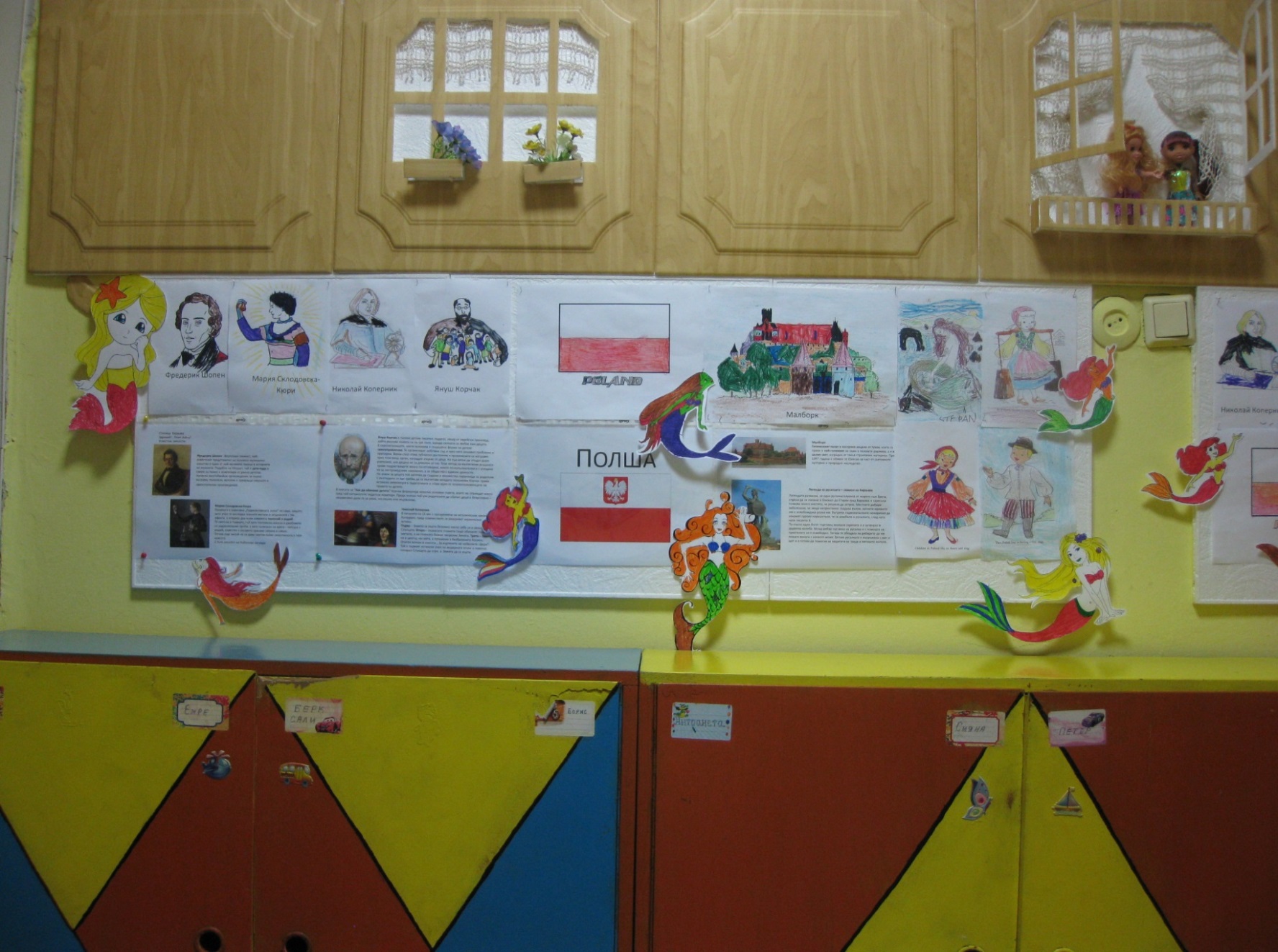 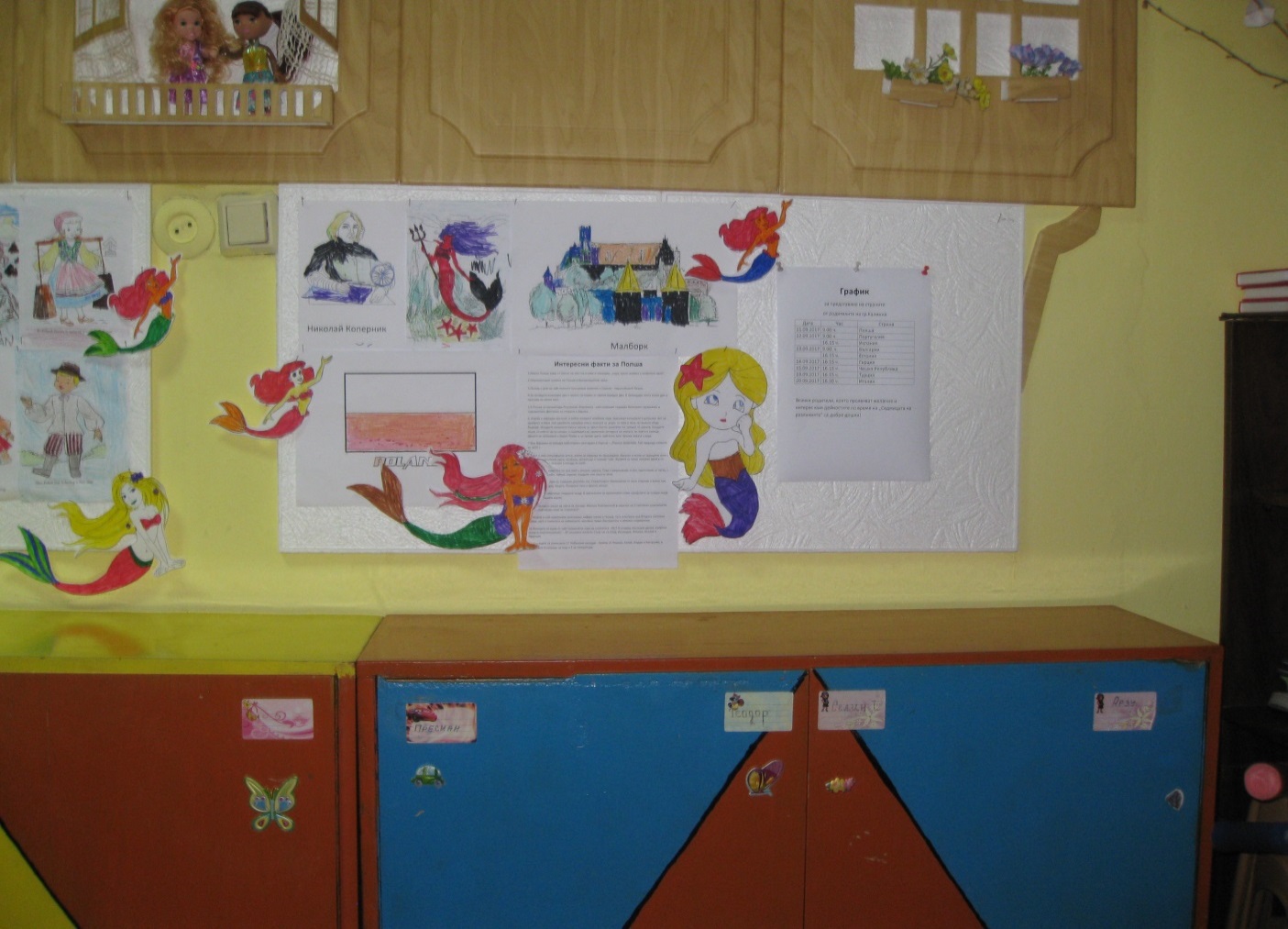 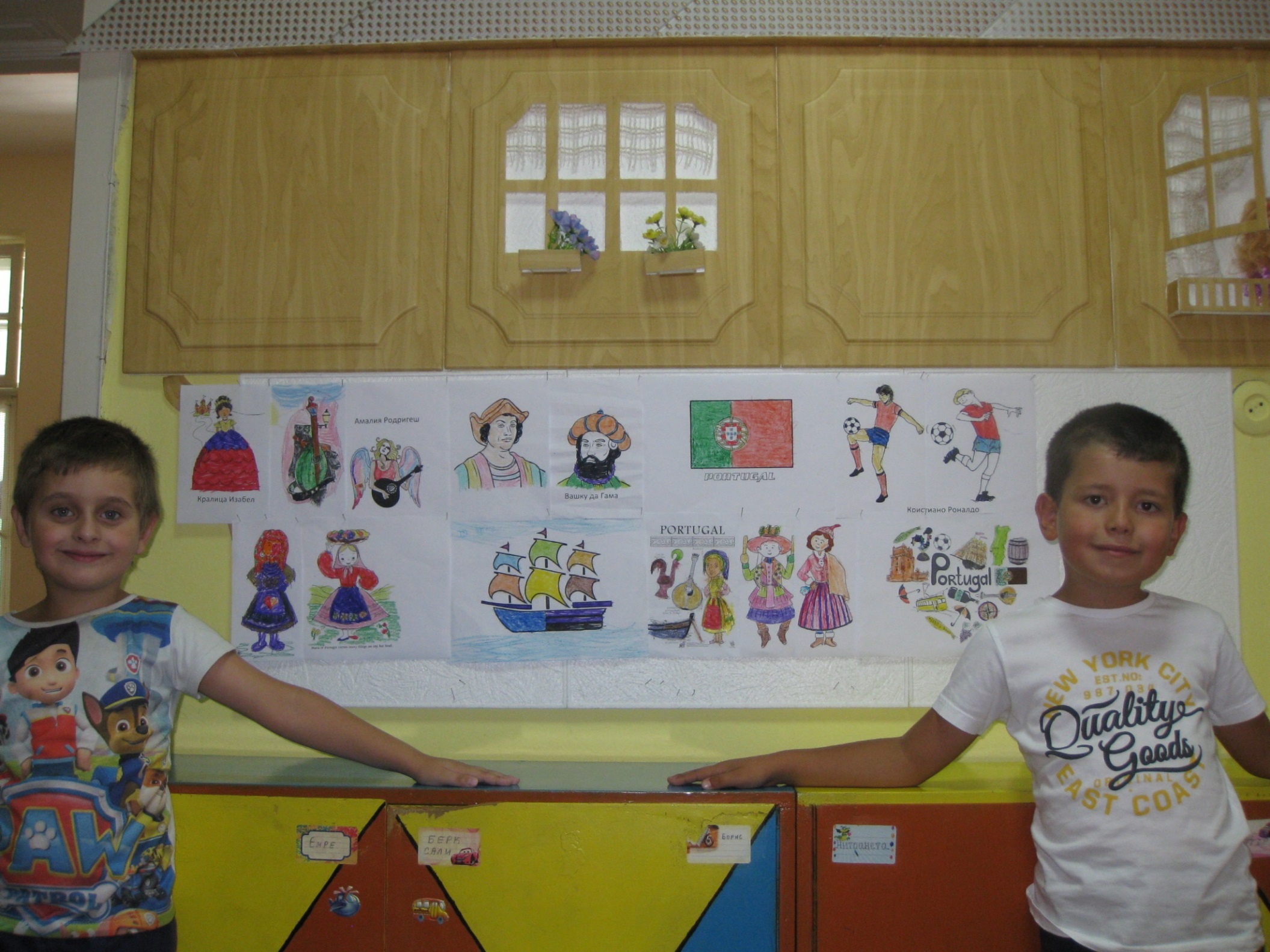 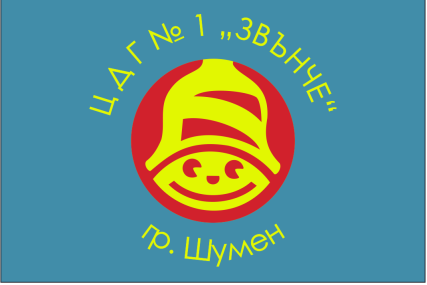 Renewal of  Differences wall+curious facts
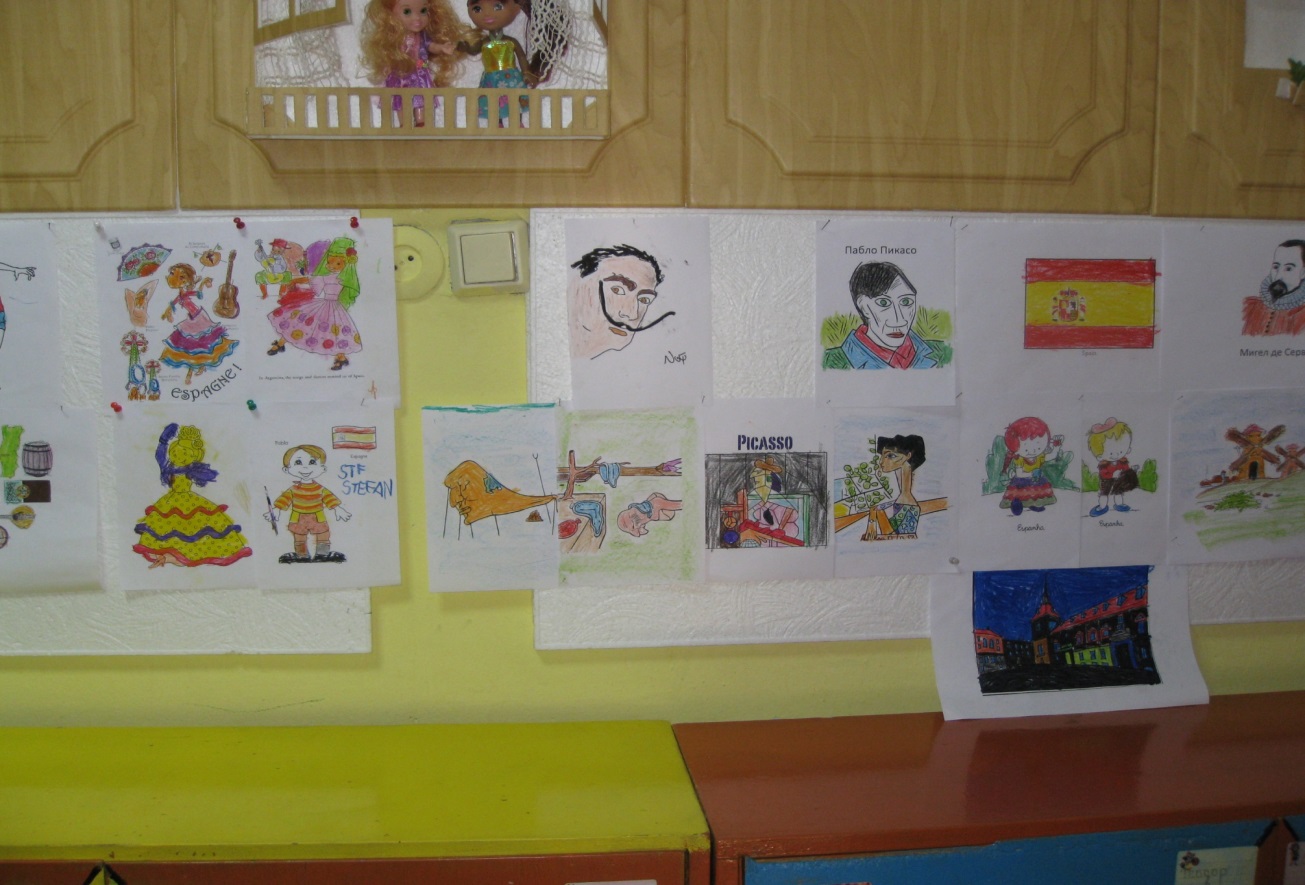 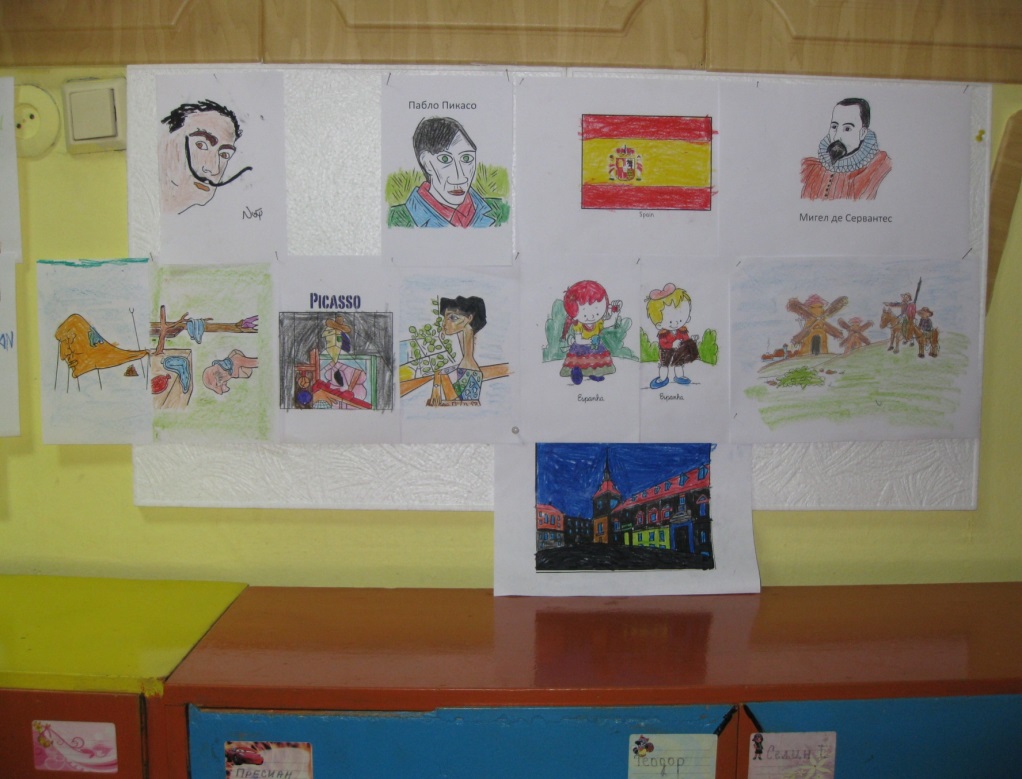 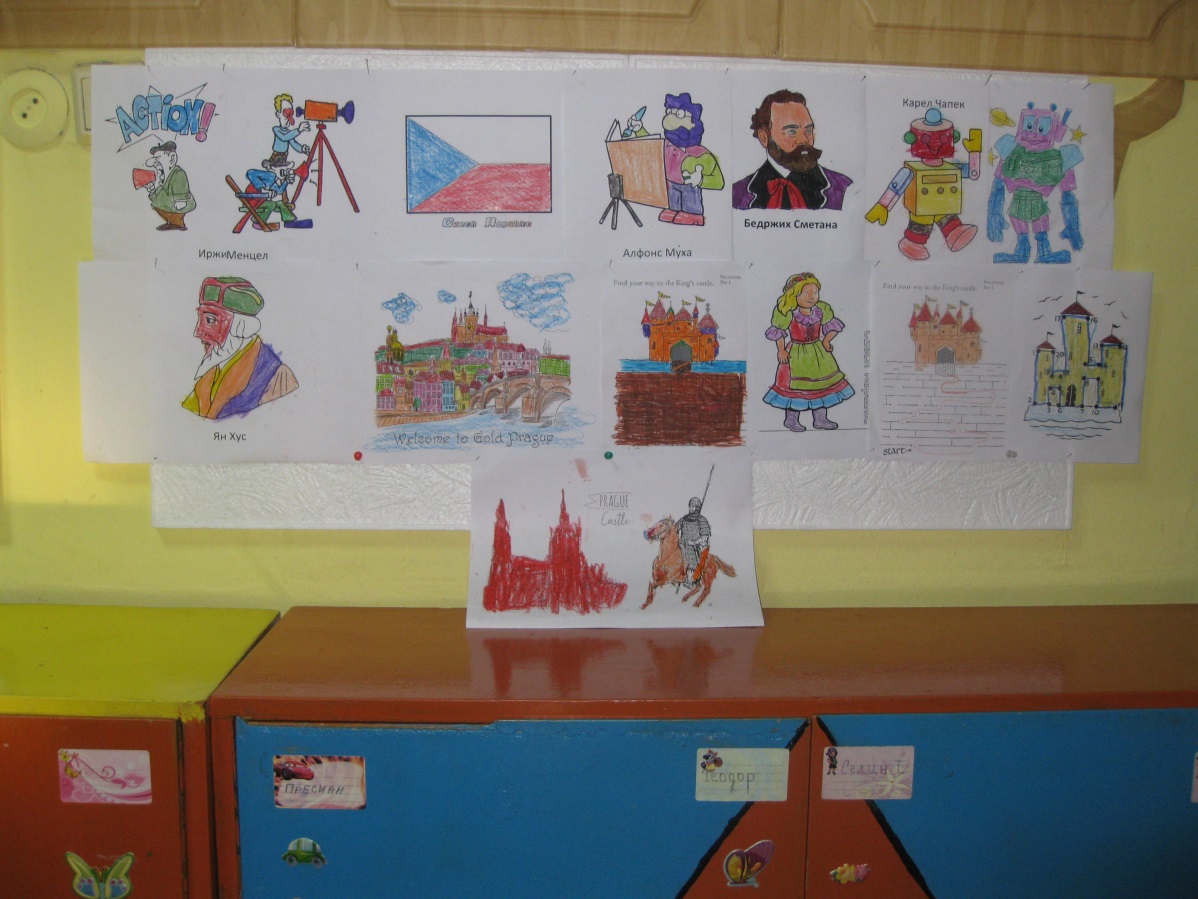 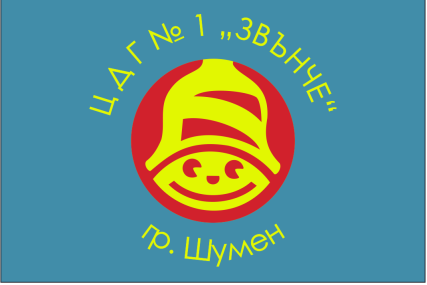 Renewal of  Differences wall+curious facts
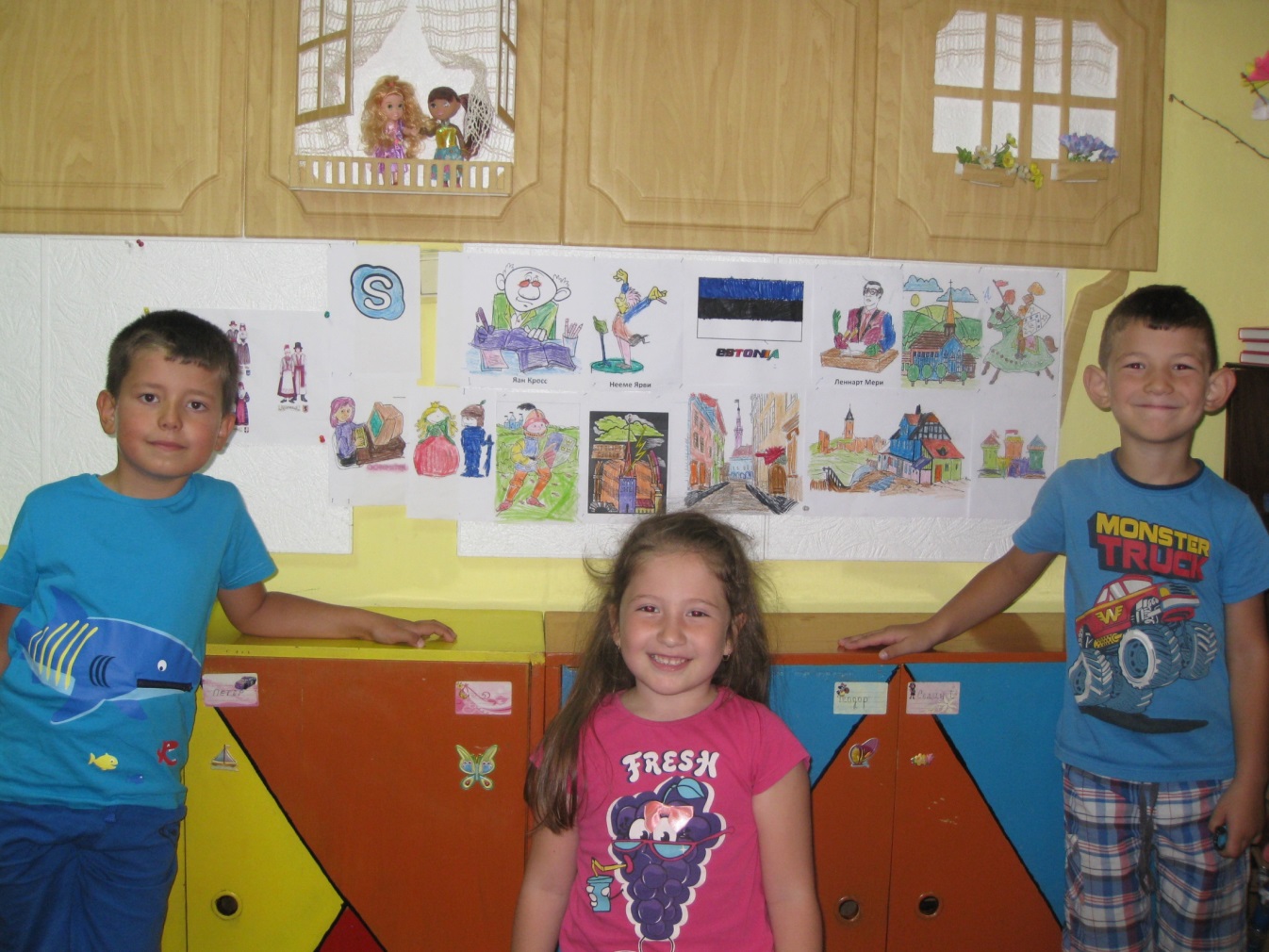 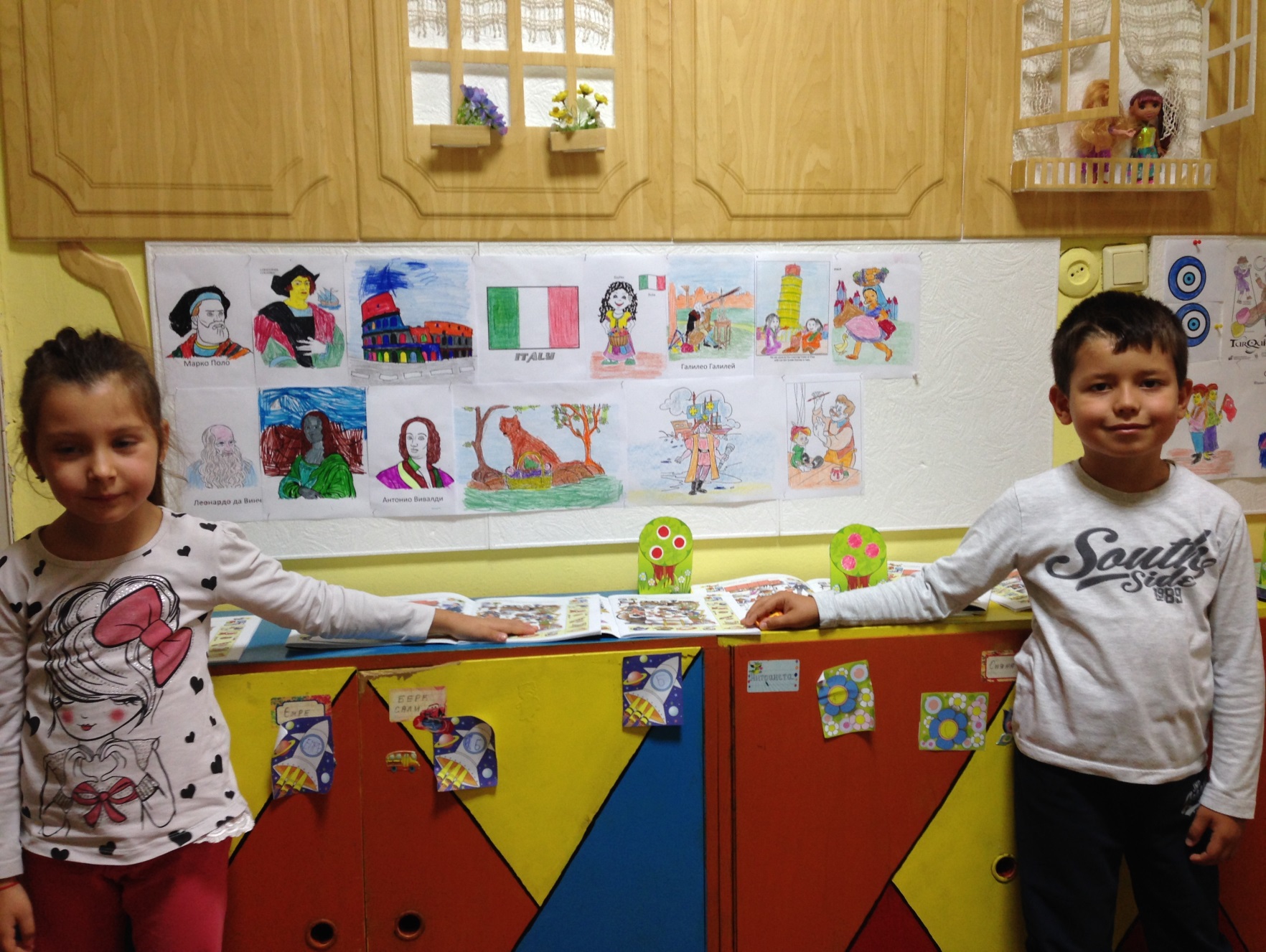 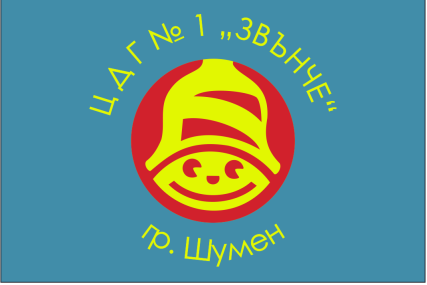 Renewal of  Differences wall+curious facts
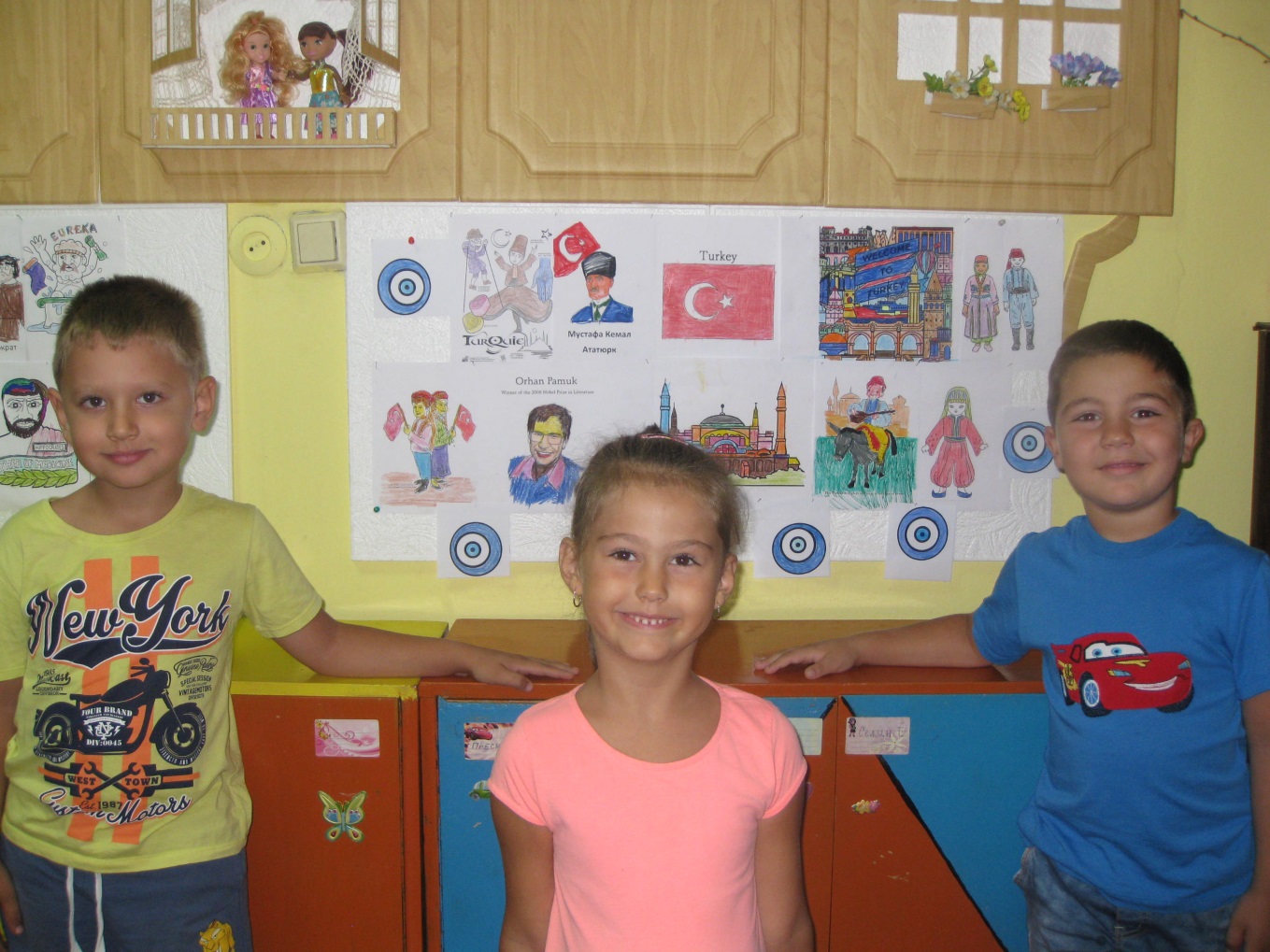 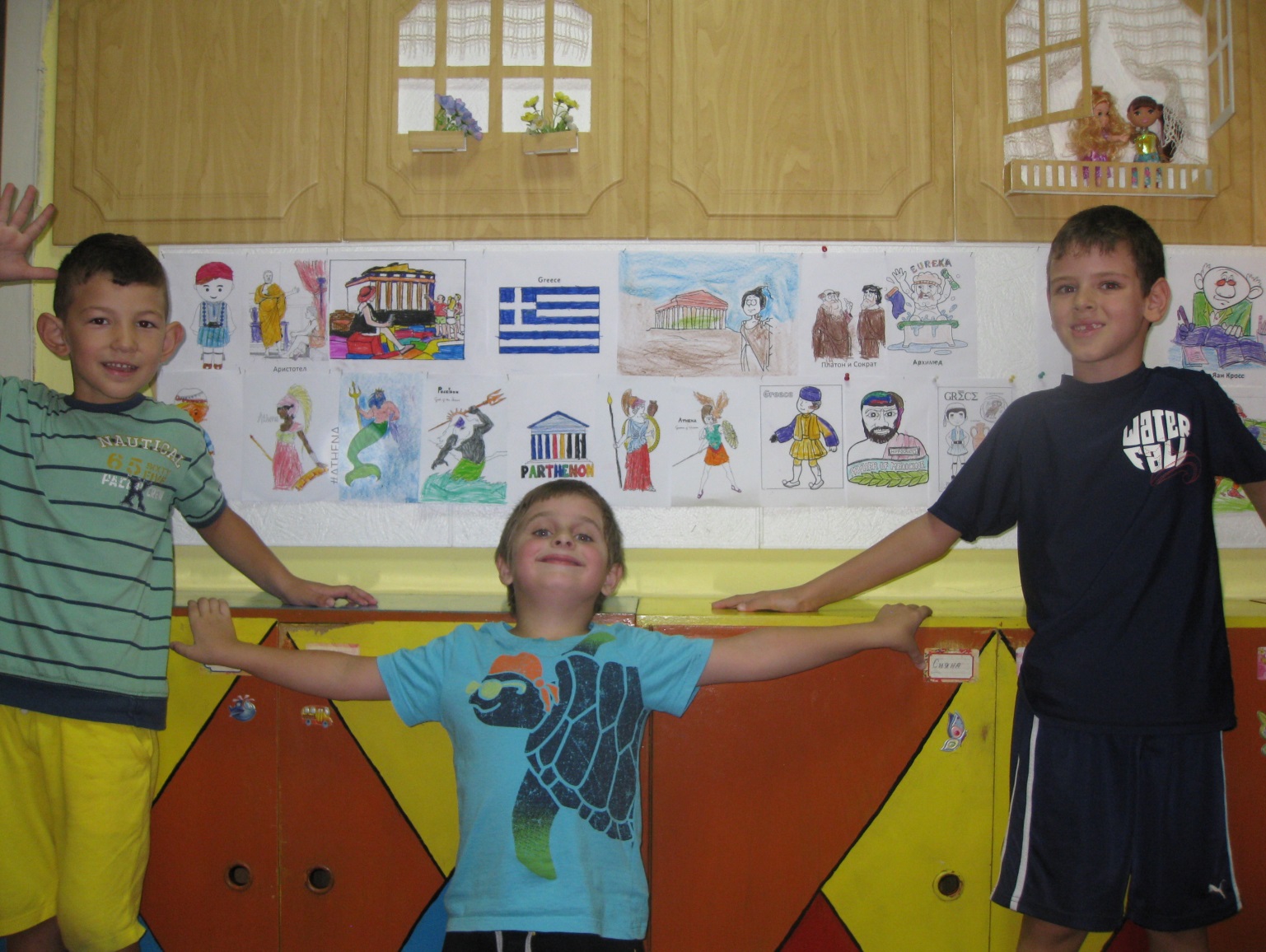 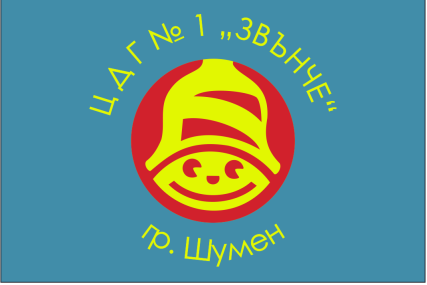 Renewal of  Differences wall+curious facts
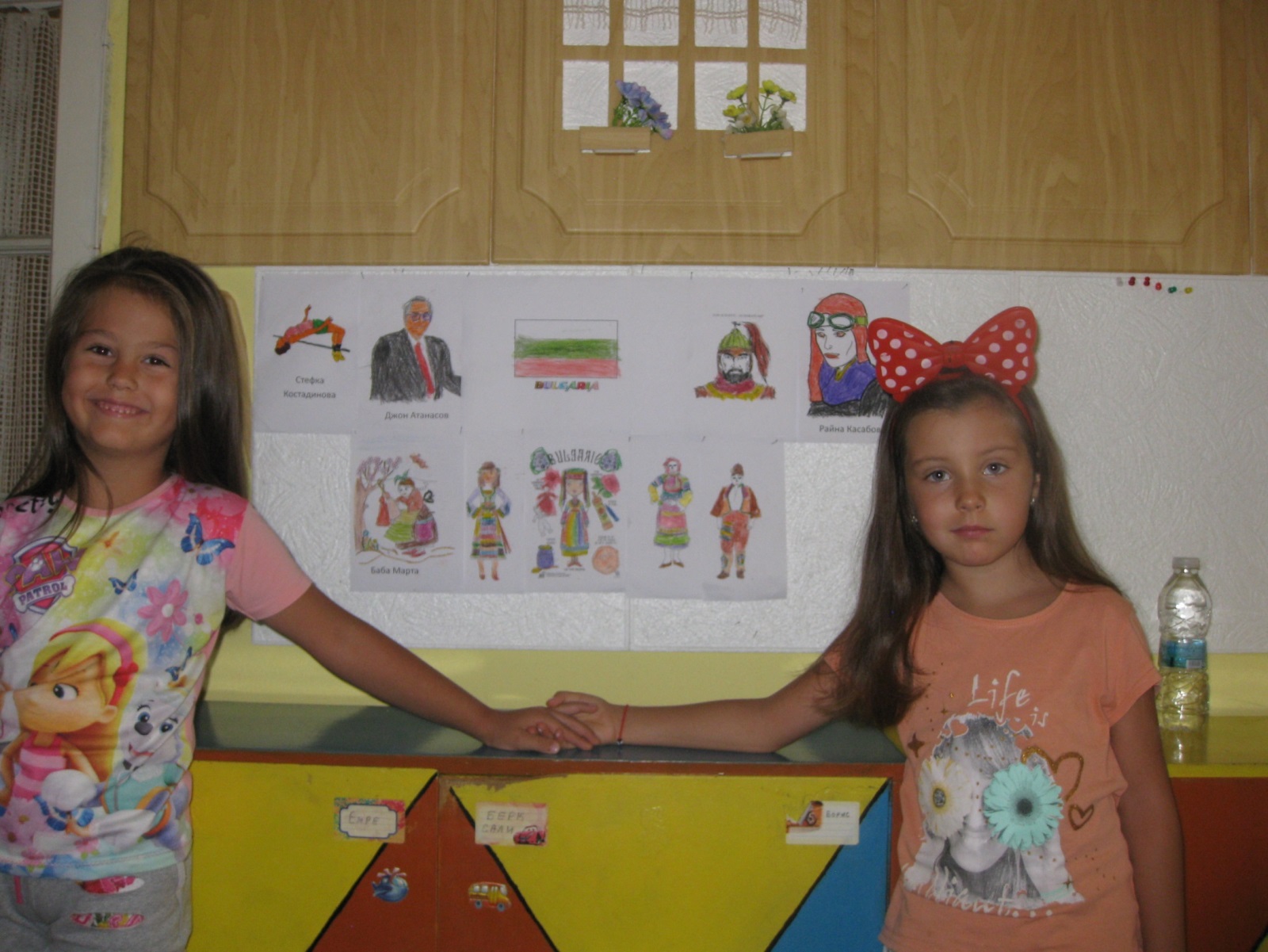 https://youtu.be/Bl8jZ6eUUxQ
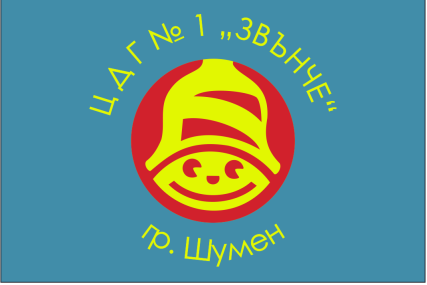 Children created a children's book 
"Nations and Cultures"
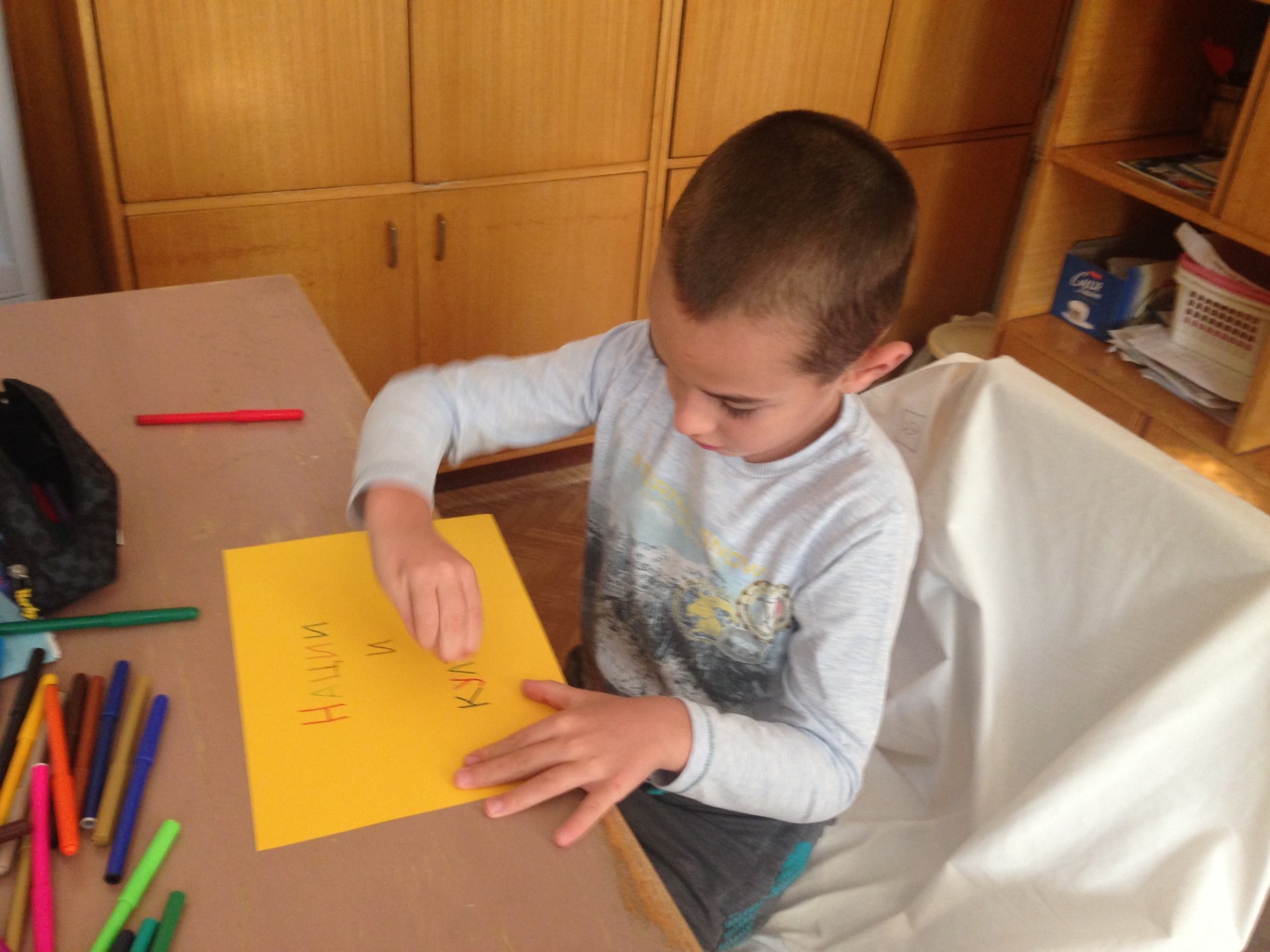 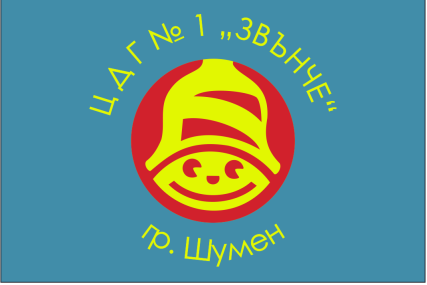 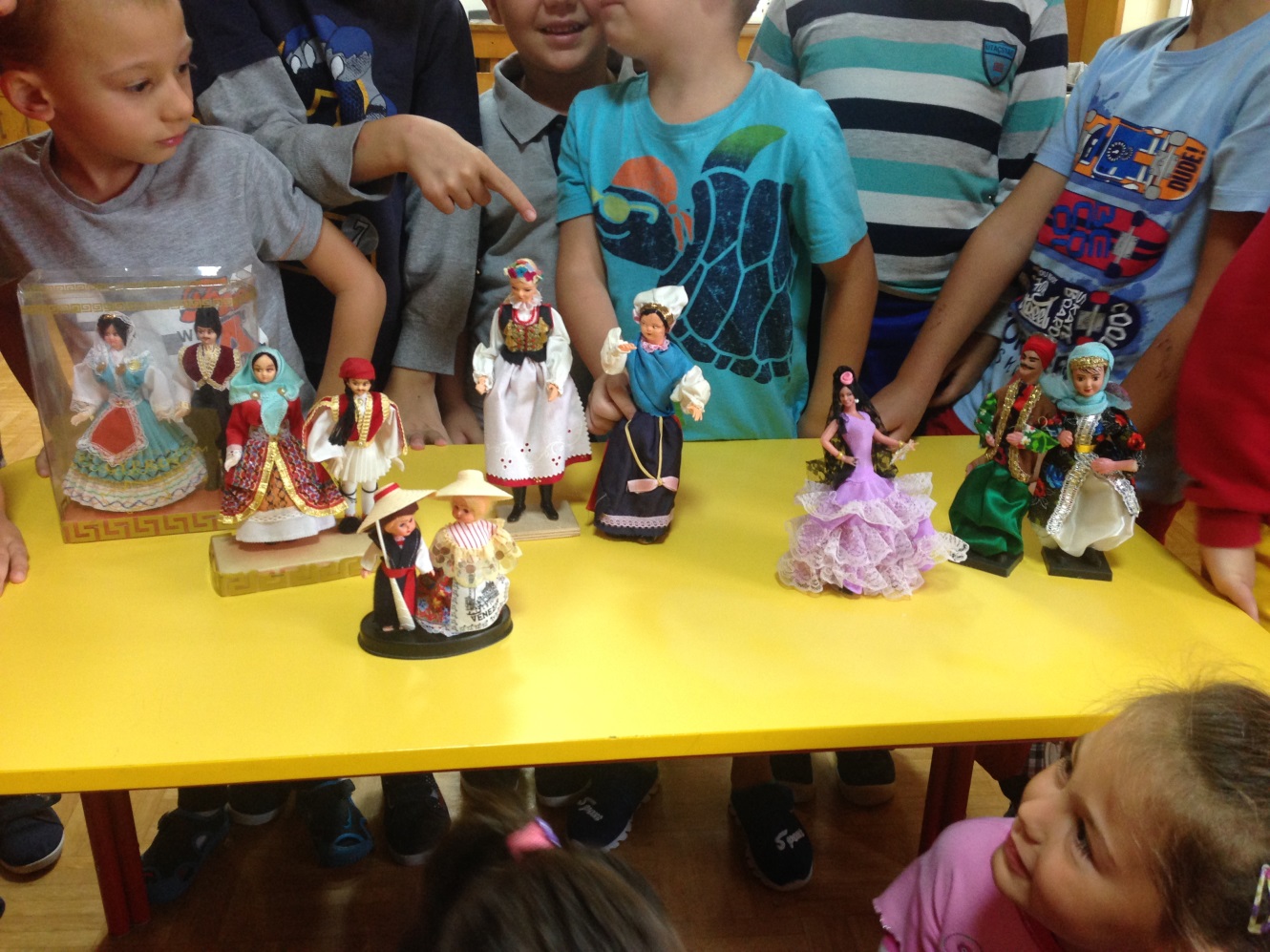 Playing with dolls
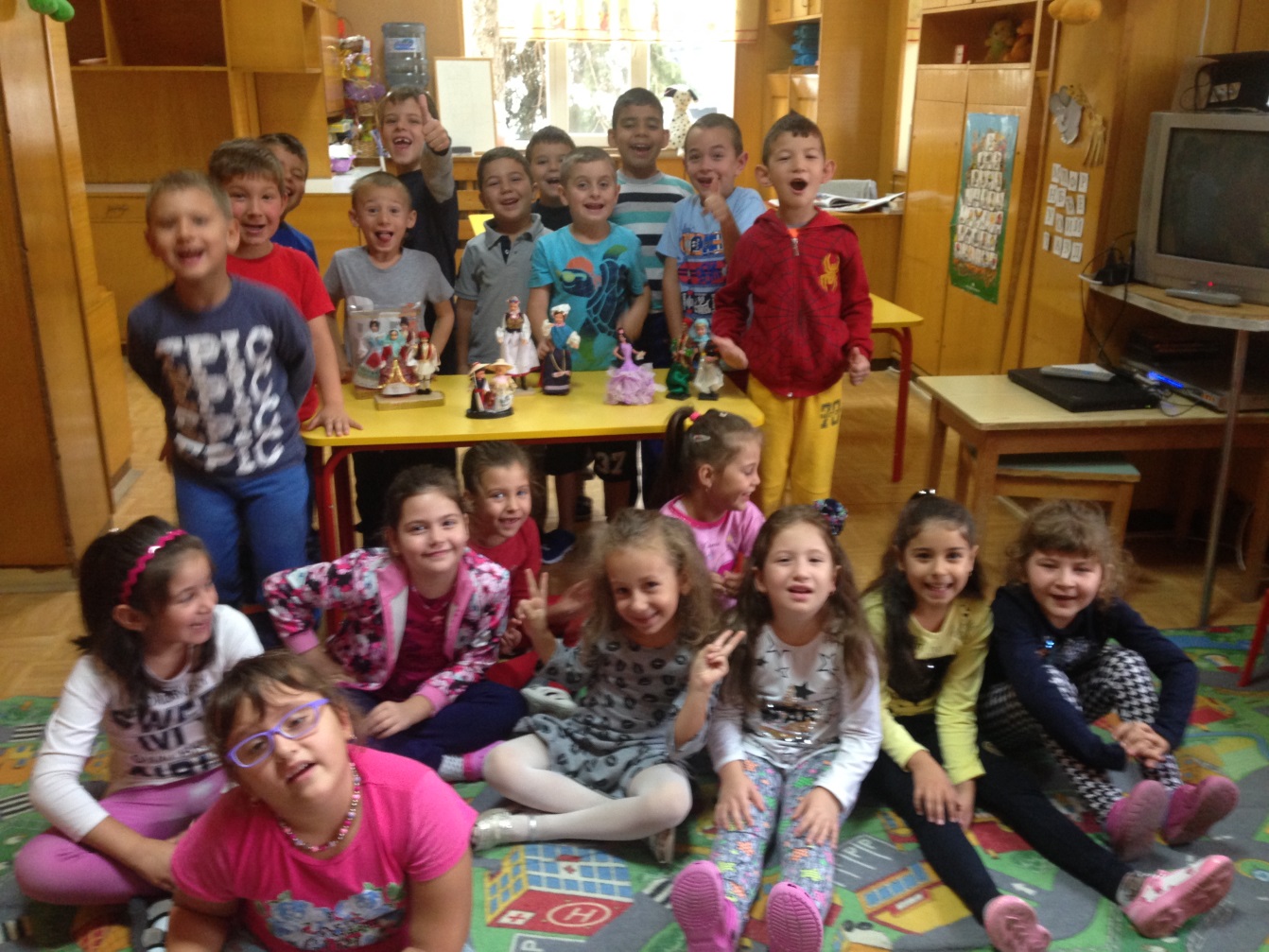 of 
different 
nationalities
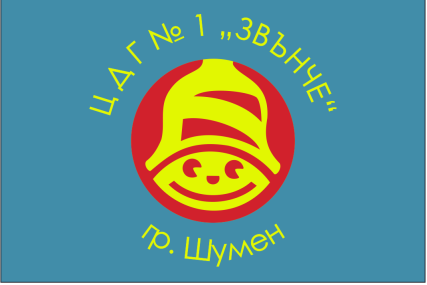 Creating II Differences book
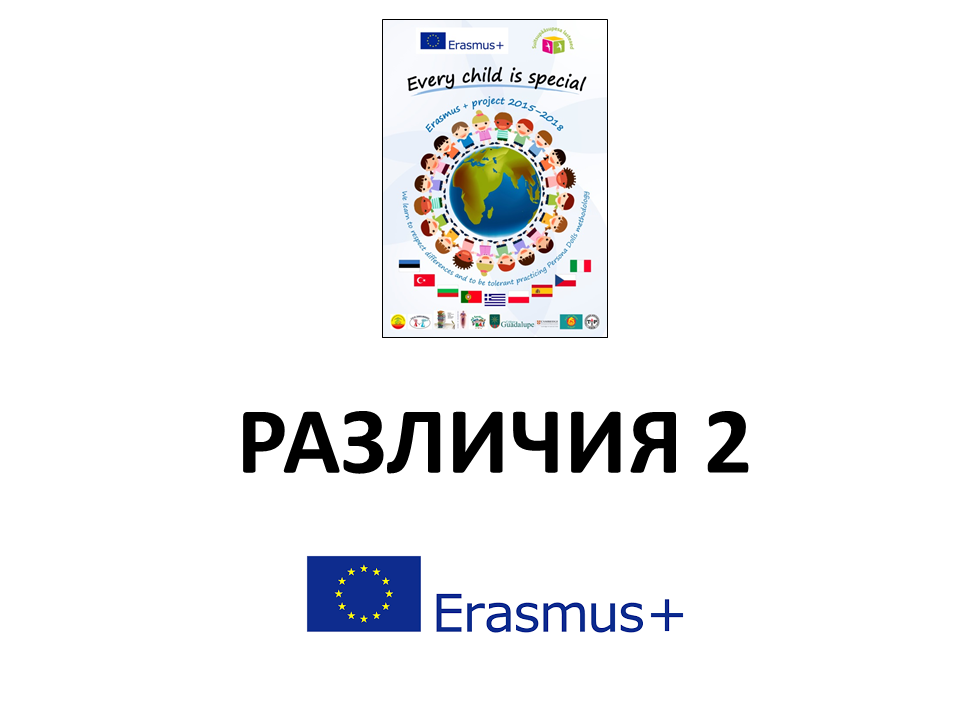 https://joom.ag/yJqL
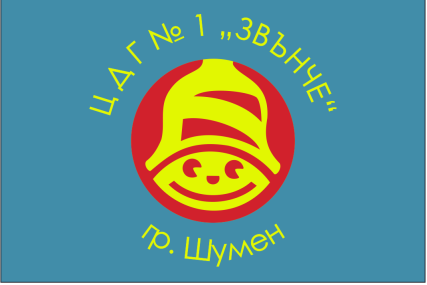 Producing fifth Persona Doll
Chan Li
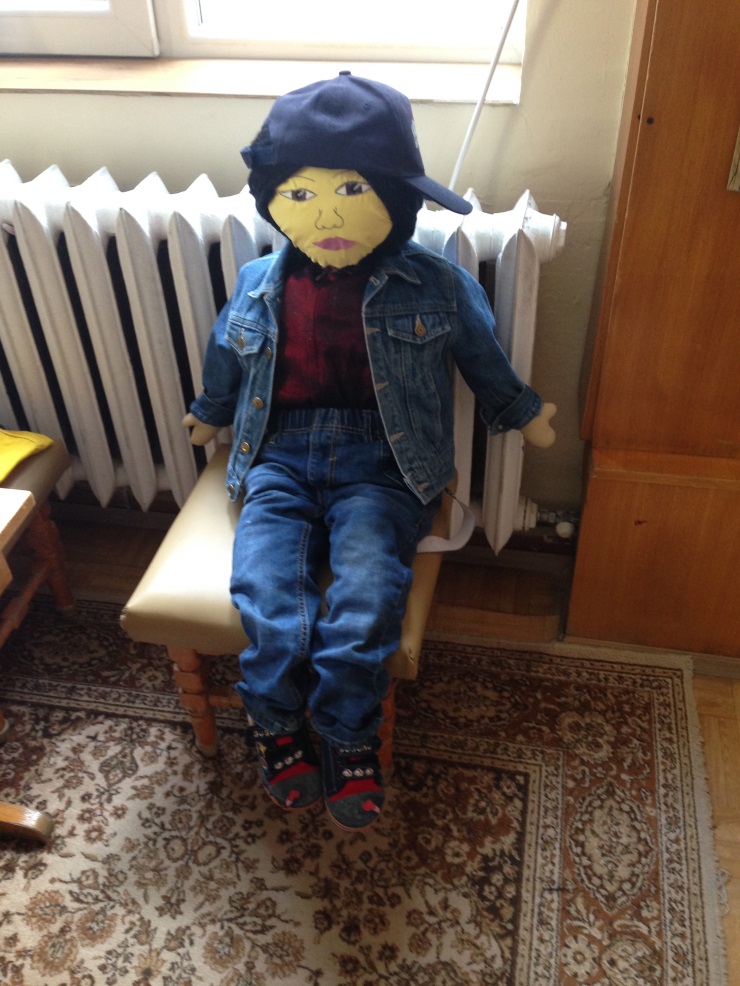